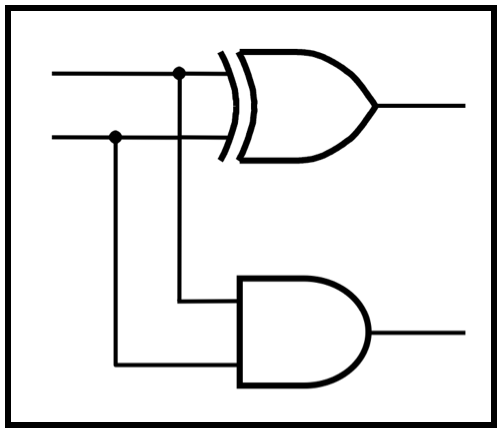 CprE 2810: Digital Logic
Instructor: Alexander Stoytchev

http://www.ece.iastate.edu/~alexs/classes/
D Flip-Flops
CprE 2810: Digital Logic
Iowa State University, Ames, IA
Copyright © Alexander Stoytchev
Administrative Stuff
Homework 7 is due today


Homework 8 is due on Monday Oct 28 @ 10pm.
Quick Review
A simple memory element with NOT Gates
_
x
x
x
A simple memory element with NOT Gates
_
x
1
x
A simple memory element with NOT Gates
0
1
x
A simple memory element with NOT Gates
0
1
1
The circuit will stay in this state indefinitely.
A simple memory element with NOT Gates
_
x
0
x
A simple memory element with NOT Gates
1
0
x
A simple memory element with NOT Gates
1
0
0
The circuit will stay in this state indefinitely.
A Strange Loop
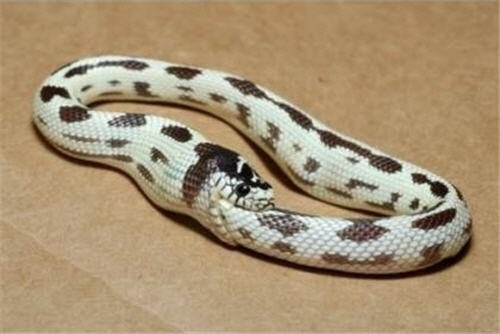 [http://animalsiadmire.blogspot.com/2011/07/stupid-snake-eating-itself.html]
This circuit can be in two possible states
0
1
1
0
1
0
This circuit can be in two possible states
0
1
1
0
1
0
output
output
used to store a 1
used to store a 0
This circuit can be in two possible states
0
1
1
0
1
0
output
output
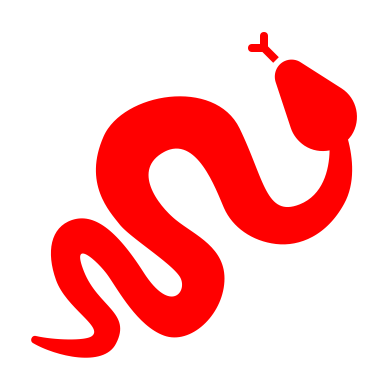 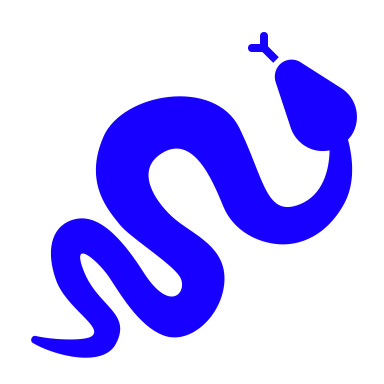 A simple memory element with NAND Gates
_
x
x
x
A simple memory element with NOR Gates
_
x
x
x
Basic Latch
A simple memory element with NOR Gates
A simple memory element with NOR Gates
A simple memory element with NOR Gates
Set
Reset
Reset
Set
Q
A memory element with NOR gates
[ Figure 5.3 from the textbook ]
Two Different Ways to Draw the Same Circuit
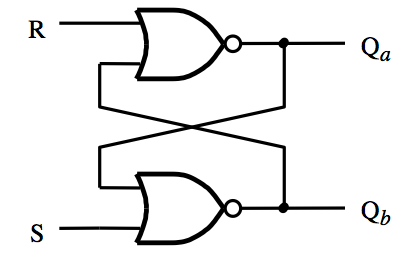 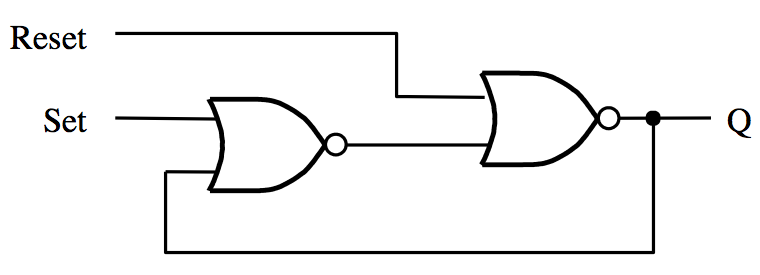 [ Figure 5.3 & 5.4 from the textbook ]
Circuit and Characteristic Table for the Basic Latch
Note that Qa and Qb are
inverses of each other!
Q
S
R
Q
R
a
b
Q
a
(no change)
0
0
0/1   1/0
0
1
0
1
1
0
1
0
1
1
0
0
Q
b
S
(a) Circuit
(b) Characteristic table
[ Figure 5.4a,b from the textbook ]
SR Latch: Circuit and Characteristic Table
(Undesirable)
Q
S
R
Q
R
a
b
Q
a
(no change)
0
0
0/1   1/0
0
1
0
1
1
0
1
0
[ Figure 5.4a,b from the textbook ]
1
1
0
0
Q
b
S
(a) Circuit
(b) Truth table
NOR Gate Truth table
NOR Gate
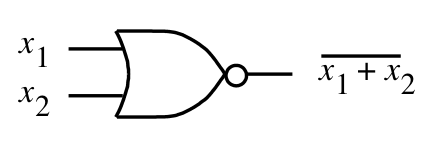 Oscillations and Undesirable States
When S=1 and R=1 both outputs of the latch are equal to 0, i.e., Qa=0 and Qb=0.

Thus, the two outputs are no longer complements of each other. 

This is undesirable as many of the circuits that we will build later with these latches rely on the assumption that the two outputs are always complements of each other. 

(This is obviously not the case for the basic latch, but we will patch it later to eliminate this problem).
Oscillations and Undesirable States
An even bigger problem occurs when we transition from S=R=1  to S=R=0. 

When S=R=1 we have Qa=Qb=0. After the transition to S=R=0, however, we get  Qa=Qb=1, which would immediately cause Qa=Qb=0, and so on.

If the gate delays and the wire lengths are identical, then this oscillation will continue forever.

In practice, the oscillation dies down and the output settles into either Qa=1 and Qb=0  or Qa=0 and Qb=1.

The problem is that we can't predict which one of these two it will settle into.
Timing Diagram for the Basic Latch with NOR Gates
Q
S
R
Q
R
a
b
Q
a
(no change)
0
0
0/1   1/0
0
1
0
1
1
0
1
0
1
1
0
0
Q
b
S
(a) Circuit
(b) Characteristic table
t
t
t
t
t
t
t
t
t
t
1
2
3
4
5
6
7
8
9
10
1
R
0
1
S
0
1
Q
?
a
0
1
Q
?
b
0
Time
[ Figure 5.4 from the textbook ]
(c) Timing diagram
Timing Diagram for the Basic Latch with NOR Gates
Q
S
R
Q
R
a
b
Q
a
(no change)
0
0
0/1   1/0
0
1
0
1
1
0
1
0
1
1
0
0
Q
b
S
(a) Circuit
(b) Characteristic table
t
t
t
t
t
t
t
t
t
t
1
2
3
4
5
6
7
8
9
10
1
R
0
1
S
0
1
Q
?
a
0
1
Q
?
b
0
Time
[ Figure 5.4 from the textbook ]
(c) Timing diagram
Timing Diagram for the Basic Latch with NOR Gates
Q
S
R
Q
R
a
b
Q
a
(no change)
0
0
0/1   1/0
0
1
0
1
1
0
1
0
1
1
0
0
Q
b
S
(a) Circuit
(b) Characteristic table
t
t
t
t
t
t
t
t
t
t
1
2
3
4
5
6
7
8
9
10
1
R
0
1
S
0
1
Q
?
a
0
1
Q
?
b
0
Time
(c) Timing diagram
Timing Diagram for the Basic Latch with NOR Gates
Q
S
R
Q
R
a
b
Q
a
(no change)
0
0
0/1   1/0
0
1
0
1
1
0
1
0
1
1
0
0
Q
b
S
(a) Circuit
(b) Characteristic table
t
t
t
t
t
t
t
t
t
t
1
2
3
4
5
6
7
8
9
10
1
1
R
0
0
1
S
0
1
0
Q
?
a
0
1
1
Q
?
b
0
Time
(c) Timing diagram
Timing Diagram for the Basic Latch with NOR Gates
1
0
Q
S
R
Q
R
a
b
Q
a
(no change)
0
0
0/1   1/0
0
1
0
1
1
0
1
0
1
1
0
0
Q
b
1
S
0
(a) Circuit
(b) Characteristic table
t
t
t
t
t
t
t
t
t
t
1
2
3
4
5
6
7
8
9
10
1
1
R
0
0
1
S
0
1
0
Q
?
a
0
1
1
Q
?
b
0
Time
(c) Timing diagram
Timing Diagram for the Basic Latch with NOR Gates
0
0
Q
S
R
Q
R
a
b
Q
a
(no change)
0
0
0/1   1/0
0
1
0
1
1
0
1
0
1
1
0
0
Q
b
1
S
0
(a) Circuit
(b) Characteristic table
t
t
t
t
t
t
t
t
t
t
1
2
3
4
5
6
7
8
9
10
0
1
R
0
0
1
S
0
1
0
Q
?
a
0
1
1
Q
?
b
0
Time
(c) Timing diagram
Timing Diagram for the Basic Latch with NOR Gates
0
0
Q
S
R
Q
R
a
b
Q
a
1
(no change)
0
0
0/1   1/0
0
1
0
1
0
1
0
1
0
1
1
0
0
Q
b
1
S
0
(a) Circuit
(b) Characteristic table
t
t
t
t
t
t
t
t
t
t
1
2
3
4
5
6
7
8
9
10
0
1
R
0
0
1
S
0
1
0
Q
?
a
0
1
1
Q
?
b
0
Time
(c) Timing diagram
Timing Diagram for the Basic Latch with NOR Gates
0
0
Q
S
R
Q
R
a
b
Q
a
1
(no change)
0
0
0/1   1/0
0
1
0
1
0
1
0
1
0
1
1
0
0
Q
b
1
S
0
(a) Circuit
(b) Characteristic table
t
t
t
t
t
t
t
t
t
t
1
2
3
4
5
6
7
8
9
10
0
1
R
0
0
1
S
0
1
0
Q
?
a
0
1
1
Q
?
b
0
Time
(c) Timing diagram
Timing Diagram for the Basic Latch with NOR Gates
0
0
Q
S
R
Q
R
a
b
Q
a
1
(no change)
0
0
0/1   1/0
0
1
0
1
0
1
0
1
0
1
1
0
0
Q
b
1
S
1
(a) Circuit
(b) Characteristic table
t
t
t
t
t
t
t
t
t
t
1
2
3
4
5
6
7
8
9
10
0
1
R
0
1
1
S
0
1
0
Q
?
a
0
1
1
Q
?
b
0
Time
(c) Timing diagram
Timing Diagram for the Basic Latch with NOR Gates
0
0
Q
S
R
Q
R
a
b
Q
a
1
(no change)
0
0
0/1   1/0
0
1
0
1
0
1
0
1
0
1
1
0
0
Q
b
1
S
1
(a) Circuit
(b) Characteristic table
t
t
t
t
t
t
t
t
t
t
1
2
3
4
5
6
7
8
9
10
0
1
R
0
1
1
S
0
1
0
Q
?
a
0
1
1
Q
?
b
0
Time
(c) Timing diagram
Timing Diagram for the Basic Latch with NOR Gates
0
0
Q
S
R
Q
R
a
b
Q
a
1
(no change)
0
0
0/1   1/0
0
1
0
1
0
1
0
1
0
1
1
0
0
Q
b
0
S
1
(a) Circuit
(b) Characteristic table
t
t
t
t
t
t
t
t
t
t
1
2
3
4
5
6
7
8
9
10
0
1
R
0
For a brief moment the latch
goes through the undesirable
state Qa=0 and Qb=0.
1
1
S
0
1
0
Q
?
a
0
1
0
Q
?
b
0
Time
(c) Timing diagram
Timing Diagram for the Basic Latch with NOR Gates
0
0
Q
S
R
Q
R
a
b
Q
a
0
(no change)
0
0
0/1   1/0
0
1
0
1
0
1
0
1
0
1
1
0
0
Q
b
0
S
1
(a) Circuit
(b) Characteristic table
t
t
t
t
t
t
t
t
t
t
1
2
3
4
5
6
7
8
9
10
0
1
R
0
1
1
But these zeros loop around ...
S
0
1
0
Q
?
a
0
1
0
Q
?
b
0
Time
(c) Timing diagram
Timing Diagram for the Basic Latch with NOR Gates
0
1
Q
S
R
Q
R
a
b
Q
a
0
(no change)
0
0
0/1   1/0
0
1
0
1
0
1
0
1
0
1
1
0
0
Q
b
0
S
1
(a) Circuit
(b) Characteristic table
t
t
t
t
t
t
t
t
t
t
1
2
3
4
5
6
7
8
9
10
0
1
R
0
1
1
... and set it to Qa=1 and Qb=0.
S
0
1
1
Q
?
a
0
1
0
Q
?
b
0
Time
(c) Timing diagram
Timing Diagram for the Basic Latch with NOR Gates
0
1
Q
S
R
Q
R
a
b
Q
a
0
(no change)
0
0
0/1   1/0
0
1
0
1
1
1
0
1
0
1
1
0
0
Q
b
0
S
1
(a) Circuit
(b) Characteristic table
t
t
t
t
t
t
t
t
t
t
1
2
3
4
5
6
7
8
9
10
0
1
R
0
1
1
The new values also loop around ...
S
0
1
1
Q
?
a
0
1
0
Q
?
b
0
Time
(c) Timing diagram
Timing Diagram for the Basic Latch with NOR Gates
0
1
Q
S
R
Q
R
a
b
Q
a
0
(no change)
0
0
0/1   1/0
0
1
0
1
1
1
0
1
0
1
1
0
0
Q
b
0
S
1
(a) Circuit
(b) Characteristic table
t
t
t
t
t
t
t
t
t
t
1
2
3
4
5
6
7
8
9
10
0
1
R
0
1
1
... but they leave the outputs the same.
S
0
1
1
Q
?
a
0
1
0
Q
?
b
0
Time
(c) Timing diagram
Timing Diagram for the Basic Latch with NOR Gates
Q
S
R
Q
R
a
b
Q
a
(no change)
0
0
0/1   1/0
0
1
0
1
1
0
1
0
1
1
0
0
Q
b
S
(a) Circuit
(b) Characteristic table
t
t
t
t
t
t
t
t
t
t
1
2
3
4
5
6
7
8
9
10
1
R
0
1
S
0
1
Q
?
a
0
1
Q
?
b
0
Time
[ Figure 5.4 from the textbook ]
(c) Timing diagram
Timing Diagram for the Basic Latch with NOR Gates
0
1
Q
S
R
Q
R
a
b
Q
a
(no change)
0
0
0/1   1/0
0
1
0
1
1
0
1
0
1
1
0
0
Q
b
0
S
0
(a) Circuit
(b) Characteristic table
t
t
t
t
t
t
t
t
t
t
1
2
3
4
5
6
7
8
9
10
0
1
R
0
0
1
S
0
1
1
Q
?
a
0
1
0
Q
?
b
0
Time
(c) Timing diagram
Timing Diagram for the Basic Latch with NOR Gates
1
1
Q
S
R
Q
R
a
b
Q
a
(no change)
0
0
0/1   1/0
0
1
0
1
1
0
1
0
1
1
0
0
Q
b
0
S
0
(a) Circuit
(b) Characteristic table
t
t
t
t
t
t
t
t
t
t
1
2
3
4
5
6
7
8
9
10
1
1
R
0
0
1
S
0
1
1
Q
?
a
0
1
0
Q
?
b
0
Time
(c) Timing diagram
Timing Diagram for the Basic Latch with NOR Gates
1
1
Q
S
R
Q
R
a
b
Q
a
0
(no change)
0
0
0/1   1/0
0
1
0
1
1
1
0
1
0
1
1
0
0
Q
b
0
S
0
(a) Circuit
(b) Characteristic table
t
t
t
t
t
t
t
t
t
t
1
2
3
4
5
6
7
8
9
10
1
1
R
0
0
1
S
0
1
1
Q
?
a
0
1
0
Q
?
b
0
Time
(c) Timing diagram
Timing Diagram for the Basic Latch with NOR Gates
1
0
Q
S
R
Q
R
a
b
Q
a
0
(no change)
0
0
0/1   1/0
0
1
0
1
1
1
0
1
0
1
1
0
0
Q
b
0
S
0
(a) Circuit
(b) Characteristic table
t
t
t
t
t
t
t
t
t
t
1
2
3
4
5
6
7
8
9
10
1
1
R
0
For a brief moment the latch
goes through the undesirable
state Qa=0 and Qb=0.
0
1
S
0
1
0
Q
?
a
0
1
0
Q
?
b
0
Time
(c) Timing diagram
Timing Diagram for the Basic Latch with NOR Gates
1
0
Q
S
R
Q
R
a
b
Q
a
0
(no change)
0
0
0/1   1/0
0
1
0
1
0
1
0
1
0
1
1
0
0
Q
b
0
S
0
(a) Circuit
(b) Characteristic table
t
t
t
t
t
t
t
t
t
t
1
2
3
4
5
6
7
8
9
10
1
1
R
0
0
1
But these zeros loop around ...
S
0
1
0
Q
?
a
0
1
0
Q
?
b
0
Time
(c) Timing diagram
Timing Diagram for the Basic Latch with NOR Gates
1
0
Q
S
R
Q
R
a
b
Q
a
0
(no change)
0
0
0/1   1/0
0
1
0
1
0
1
0
1
0
1
1
0
0
Q
b
1
S
0
(a) Circuit
(b) Characteristic table
t
t
t
t
t
t
t
t
t
t
1
2
3
4
5
6
7
8
9
10
1
1
R
0
0
1
... and set it to Qa=0 and Qb=1.
S
0
1
0
Q
?
a
0
1
1
Q
?
b
0
Time
(c) Timing diagram
Timing Diagram for the Basic Latch with NOR Gates
1
0
Q
S
R
Q
R
a
b
Q
a
1
(no change)
0
0
0/1   1/0
0
1
0
1
0
1
0
1
0
1
1
0
0
Q
b
1
S
0
(a) Circuit
(b) Characteristic table
t
t
t
t
t
t
t
t
t
t
1
2
3
4
5
6
7
8
9
10
1
1
R
0
0
1
The new values also loop around ...
S
0
1
0
Q
?
a
0
1
1
Q
?
b
0
Time
(c) Timing diagram
Timing Diagram for the Basic Latch with NOR Gates
1
0
Q
S
R
Q
R
a
b
Q
a
1
(no change)
0
0
0/1   1/0
0
1
0
1
0
1
0
1
0
1
1
0
0
Q
b
1
S
0
(a) Circuit
(b) Characteristic table
t
t
t
t
t
t
t
t
t
t
1
2
3
4
5
6
7
8
9
10
1
1
R
0
0
1
... but they leave the outputs the same.
S
0
1
0
Q
?
a
0
1
1
Q
?
b
0
Time
(c) Timing diagram
Timing Diagram for the Basic Latch with NOR Gates
Q
S
R
Q
R
a
b
Q
a
(no change)
0
0
0/1   1/0
0
1
0
1
1
0
1
0
1
1
0
0
Q
b
S
(a) Circuit
(b) Characteristic table
t
t
t
t
t
t
t
t
t
t
1
2
3
4
5
6
7
8
9
10
1
R
0
1
S
0
1
Q
?
a
0
1
Q
?
b
0
Time
[ Figure 5.4 from the textbook ]
(c) Timing diagram
Timing Diagram for the Basic Latch with NOR Gates
Q
S
R
Q
R
a
b
Q
a
(no change)
0
0
0/1   1/0
0
1
0
1
1
0
1
0
1
1
0
0
Q
b
S
(a) Circuit
(b) Characteristic table
t
t
t
t
t
t
t
t
t
t
1
2
3
4
5
6
7
8
9
10
1
R
0
1
S
0
1
Q
?
a
0
1
Q
?
b
0
Time
[ Figure 5.4 from the textbook ]
(c) Timing diagram
Timing Diagram for the Basic Latch with NOR Gates
Q
S
R
Q
R
a
b
Q
a
(no change)
0
0
0/1   1/0
0
1
0
1
1
0
1
0
1
1
0
0
Q
b
S
(a) Circuit
(b) Characteristic table
A transition from 
S=R=1 to
S=R=0
causes oscillations
of the two output 
values Qa and Qb.
t
t
t
t
t
t
t
t
t
t
1
2
3
4
5
6
7
8
9
10
1
R
0
1
S
0
1
Q
?
a
0
1
Q
?
b
0
Time
[ Figure 5.4 from the textbook ]
(c) Timing diagram
Basic Latch with NAND Gates
Circuit for the Basic Latch with NAND Gates
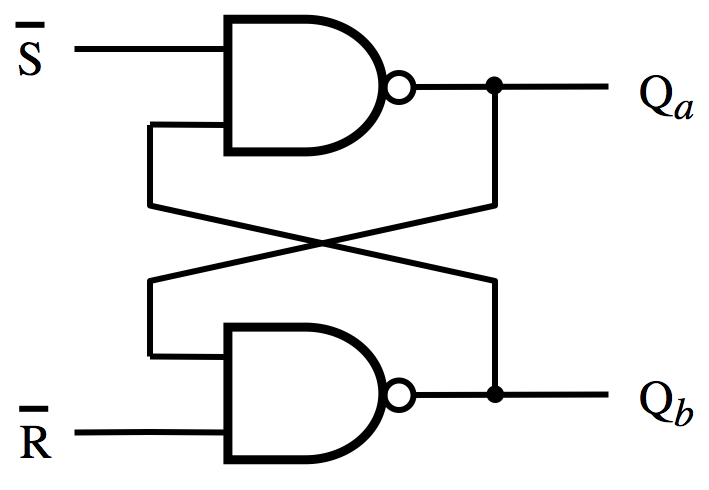 Basic Latch (with NOR Gates)
Basic Latch (with NAND Gates)
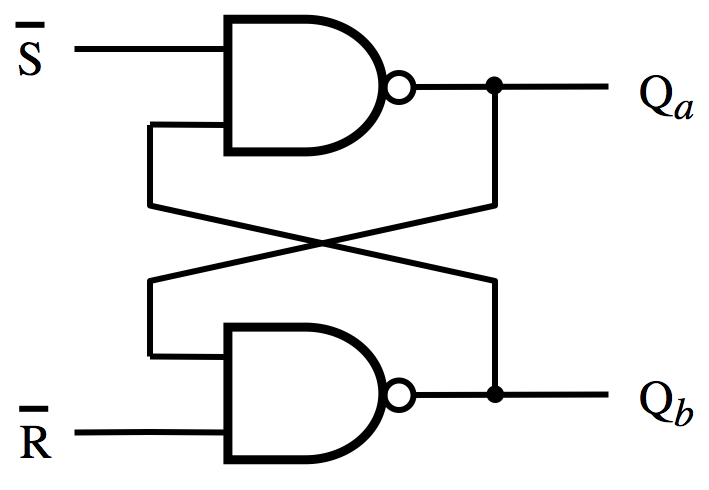 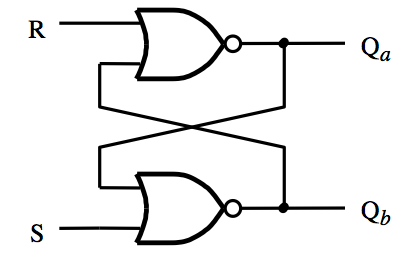 Notice that in the NAND case the two inputs are swapped and negated.

The labels of the outputs are the same in both cases.
Basic Latch (with NOR Gates)
Basic Latch (with NAND Gates)
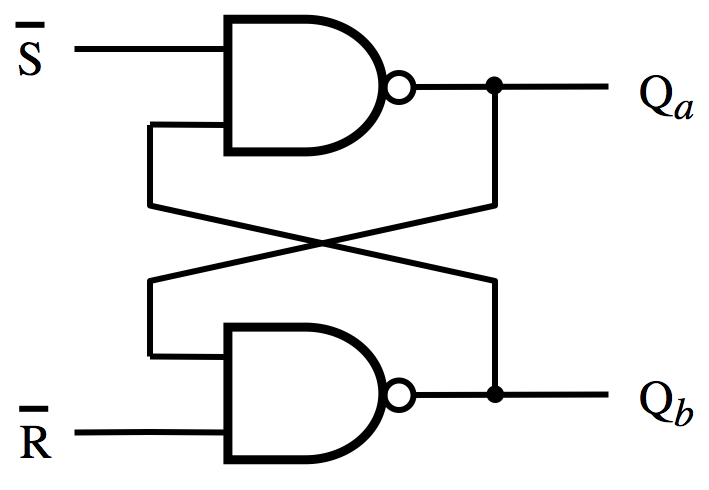 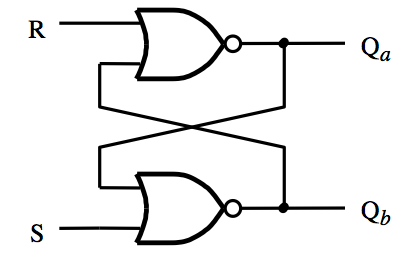 SR Latch
SR Latch
Circuit and Characteristic Table
Q
Q
S
S
R
R
Q
Q
S
a
a
b
b
Q
a
(no change)
0
0
0
0
0/1   1/0
1
1
0
0
1
1
0
1
1
0
1
1
0
0
1
0
0
1
(no change)
1
1
1
1
1
1
0/1   1/0
Q
b
R
(a) Circuit
(b) Characteristic table
(version 1)
(c) Characteristic table
(version 2)
NAND Gate Truth table
NAND Gate
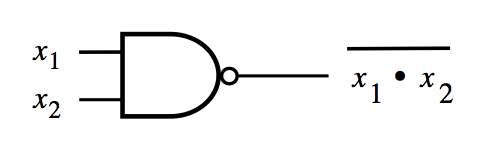 Basic Latch (with NOR Gates)
Basic Latch (with NAND Gates)
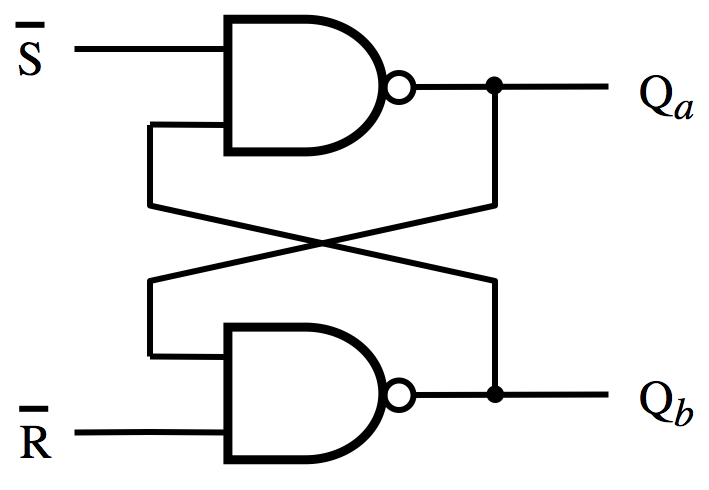 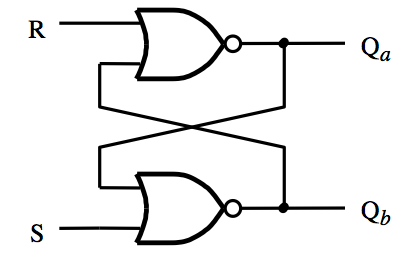 Q
Q
S
S
R
R
Q
Q
a
a
b
b
(no change)
(no change)
0
0
0
0
0/1   1/0
0/1   1/0
0
0
1
1
0
0
1
1
1
1
0
0
1
1
0
0
1
1
1
1
1
0
1
0
Basic Latch (with NOR Gates)
Basic Latch (with NAND Gates)
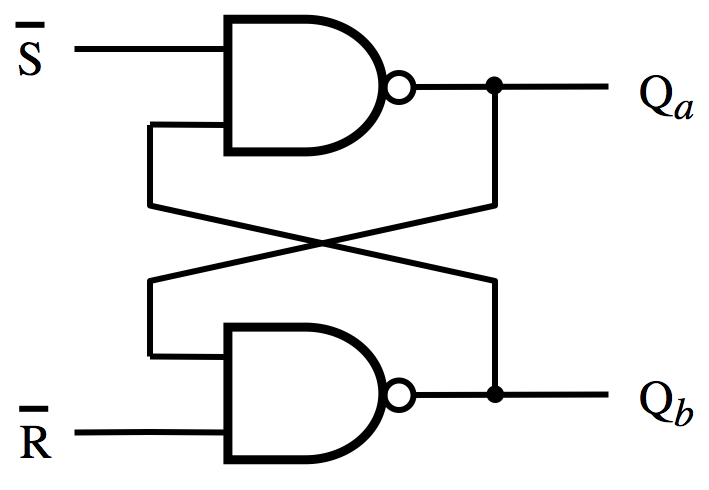 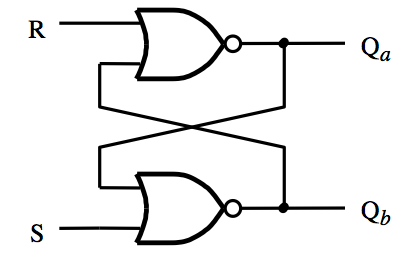 Q
Q
S
S
R
R
Q
Q
a
a
b
b
(no change)
(no change)
0
0
0
0
0/1   1/0
0/1   1/0
Latch
Latch
0
0
1
1
0
0
1
1
Reset
Reset
1
1
0
0
1
1
0
0
Set
Set
1
1
1
1
1
0
1
0
Undesirable
Undesirable
Basic Latch (with NOR Gates)
Basic Latch (with NAND Gates)
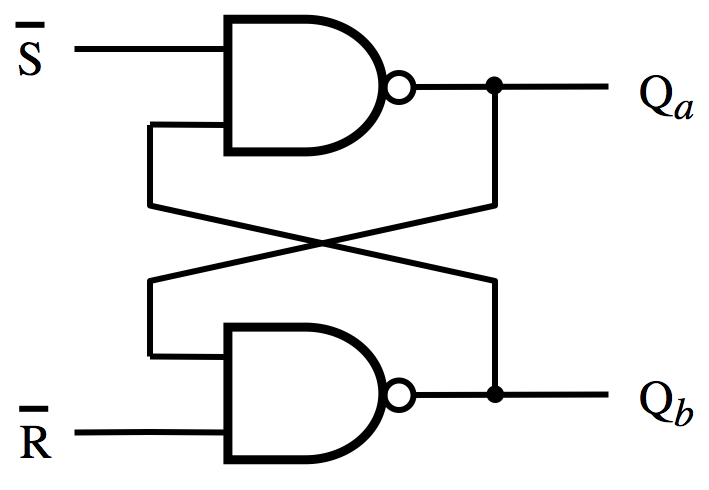 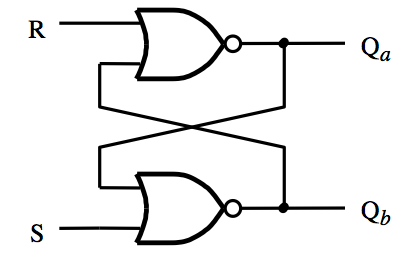 Q
Q
S
S
R
R
Q
Q
a
a
b
b
(no change)
(no change)
0
0
0
0
0/1   1/0
0/1   1/0
Latch
Latch
0
0
1
1
0
0
1
1
Reset
Reset
1
1
0
0
1
1
0
0
Set
Set
1
1
1
1
1
0
1
0
Undesirable
Undesirable
The two characteristic tables are the same 
(except for the last row, which is the undesirable configuration).
Oscillations and Undesirable States
The basic latch with NAND gates also suffers form oscillation problems, similar to the basic latch implemented with NOR gates.


Try to do this analysis on your own.
Gated SR Latch
Motivation
The basic latch changes its state when the input signals change

It is hard to control when these input signals will change and thus it is hard to know when the latch may change its state.

We want to have something like an Enable input.

In this case it is called the “Clock” input because it is desirable for the state changes to be synchronized.
Circuit Diagram for the Gated SR Latch
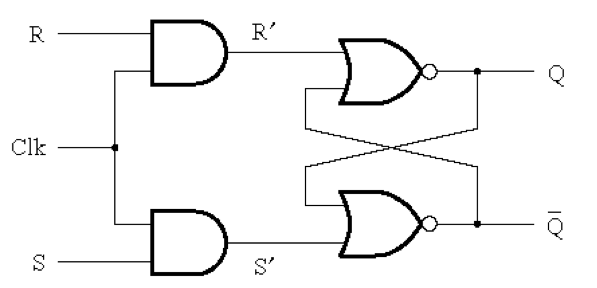 [ Figure 5.5a from the textbook ]
Circuit Diagram for the Gated SR Latch
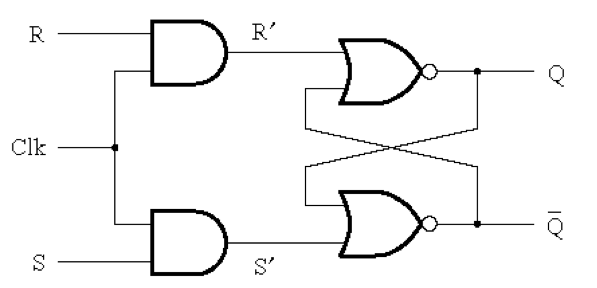 This is the “gate” 
of the gated latch
Circuit Diagram for the Gated SR Latch
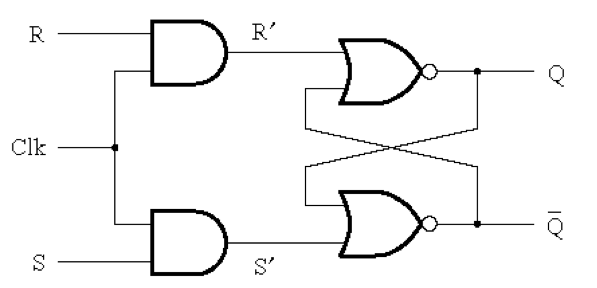 This is the “snake” 
of the gated latch
Circuit Diagram for the Gated SR Latch
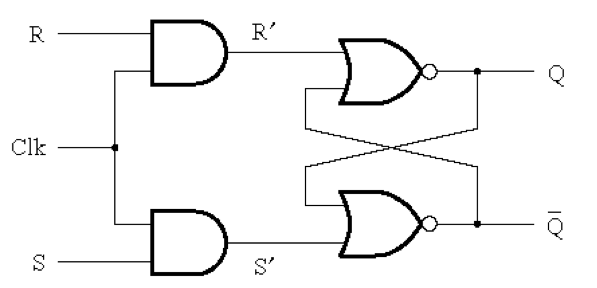 The outputs are complements of 
each other
Circuit Diagram and Characteristic Table 
for the Gated SR Latch
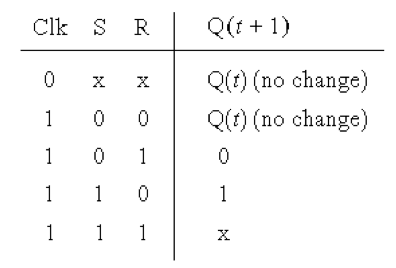 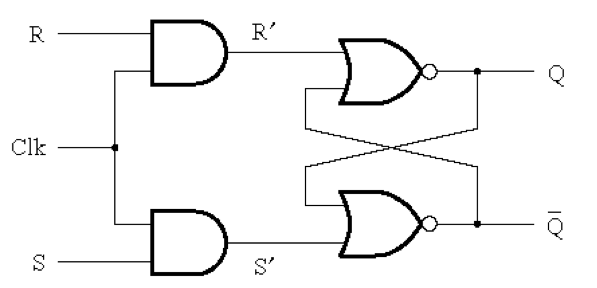 [ Figure 5.5a-b from the textbook ]
Circuit Diagram and Characteristic Table 
for the Gated SR Latch
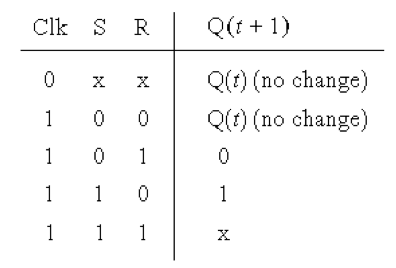 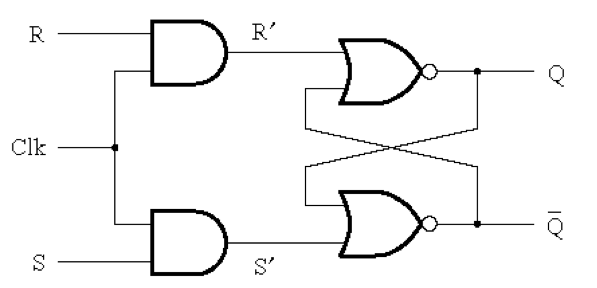 0
0
0
When Clk = 0 this circuit holds the previous output values,
regardless of the current inputs S and R because S’ and R’ are 0.
[ Figure 5.5a-b from the textbook ]
Circuit Diagram and Characteristic Table 
for the Gated SR Latch
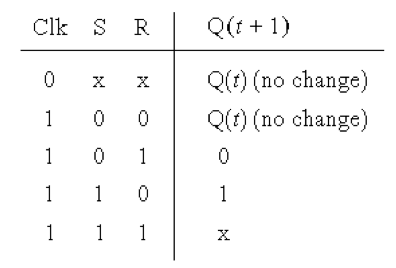 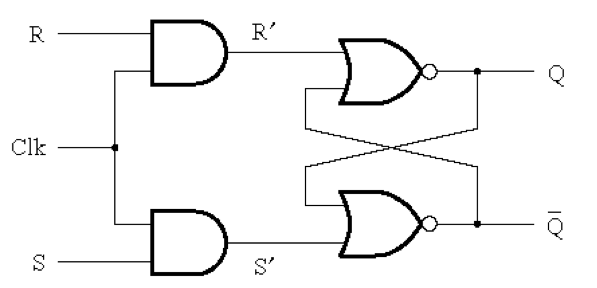 R
1
S
When Clk = 1 this circuit behaves like a basic latch.
[ Figure 5.5a-b from the textbook ]
Circuit Diagram and Characteristic Table 
for the Gated SR Latch
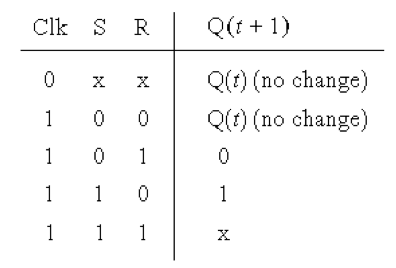 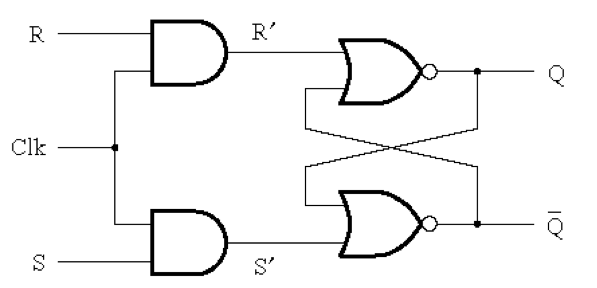 R
1
S
When Clk = 1 this circuit behaves like a basic latch.
As if this part in gray were not even there.
[ Figure 5.5a-b from the textbook ]
Circuit Diagram and Graphical Symbol
for the Gated SR Latch
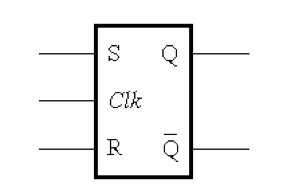 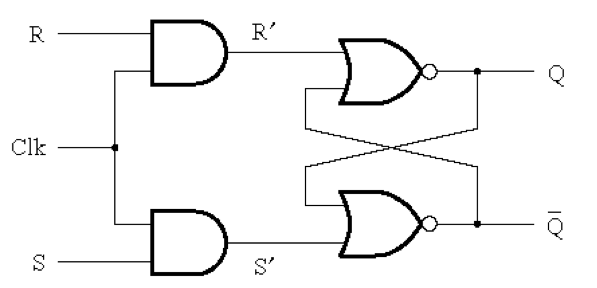 [ Figure 5.5a,c from the textbook ]
Timing Diagram for the Gated SR Latch
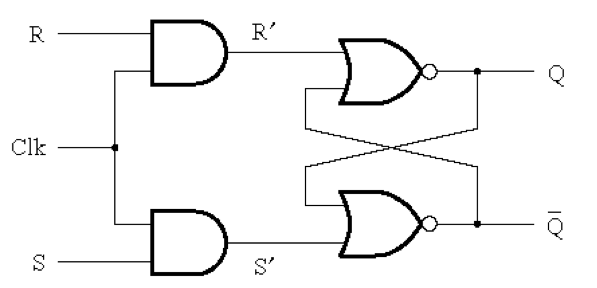 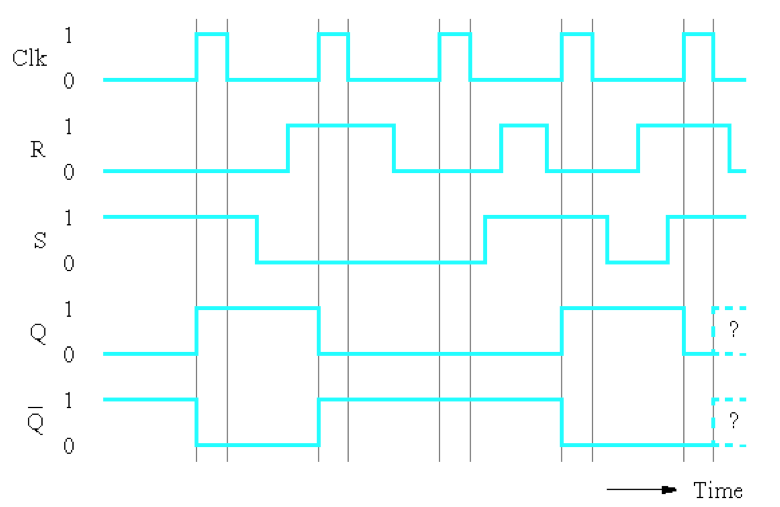 [ Figure 5.5c from the textbook ]
Gated SR latch with NAND gates
S
Q
Clk
Q
R
[ Figure 5.6 from the textbook ]
Gated SR latch with NAND gates
S
Q
Clk
Q
R
In this case, the “gate” is constructed using NAND gates! Not AND gates.
Gated SR latch with NAND gates
S
Q
Clk
Q
R
The “snake” is also constructed with NANDs.
Gated SR latch with NAND gates
S
Q
Clk
Q
R
Also, notice that the positions of S and R are now swapped.
Gated SR latch with NAND gates
Q
S
R
Q
a
b
0
0
1
1
S
R
0
1
1
0
1
0
0
1
(no change)
1
1
0/1   1/0
S
Q
1
1
Clk
1
Q
R
Notice that when Clk=1 this turns into the

basic latch with NAND gates, i.e., the SR Latch.
Gated SR latch with NAND gates
Q
S
R
Q
a
b
0
0
1
1
0
1
1
0
1
0
0
1
(no change)
1
1
0/1   1/0
1
S
Q
0
0
Clk
0
Q
R
1
When Clk=0 this circuit holds the previous output values.
S
Q
Clk
Q
R
Gated SR latch with NOR gates
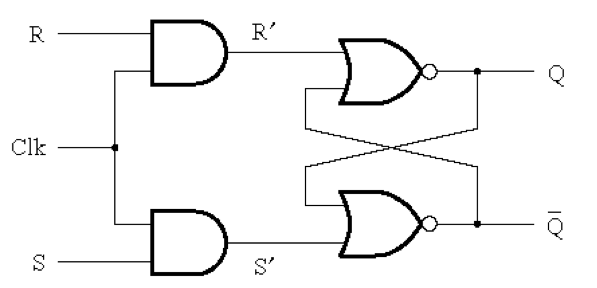 Gated SR latch with NAND gates
S
Q
Clk
Q
R
Gated SR latch with NOR gates
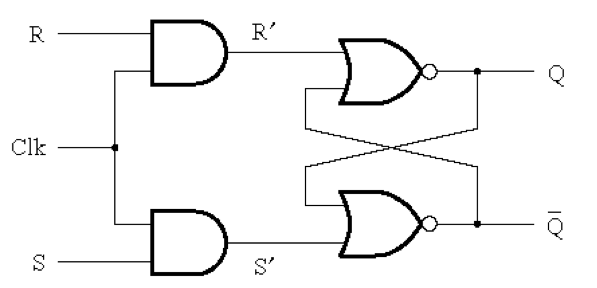 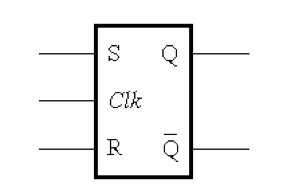 Gated SR latch with NAND gates
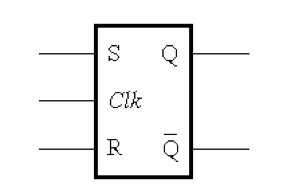 Graphical symbols are the same
S
Q
Clk
Q
R
Gated SR latch with NOR gates
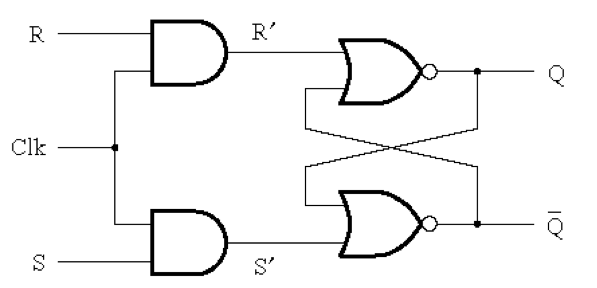 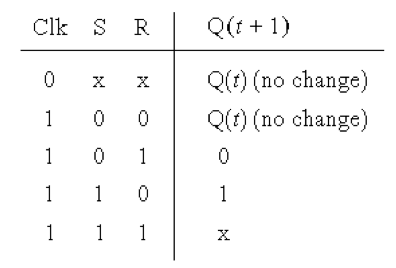 (undesirable)
Gated SR latch with NAND gates
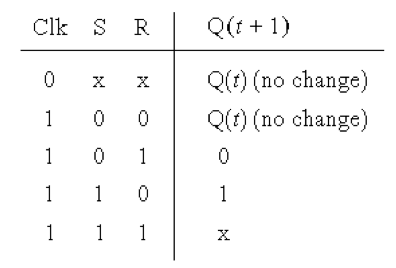 (undesirable)
Characteristic tables are the same
Gated D Latch
Motivation
Dealing with two inputs (S and R) could be messy. For example, we may have to reset the latch before some operations in order to store a specific value but the reset may not be necessary depending on the current state of the latch.

Why not have just one input and call it D.

The D latch can be constructed using a simple modification of the SR latch.
Circuit Diagram for the Gated D Latch
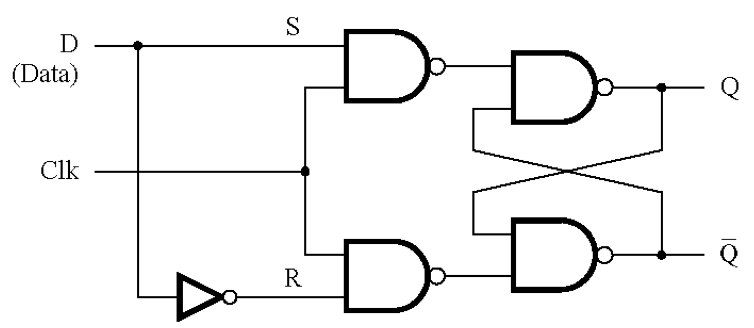 [ Figure 5.7a from the textbook ]
Circuit Diagram for the Gated D Latch
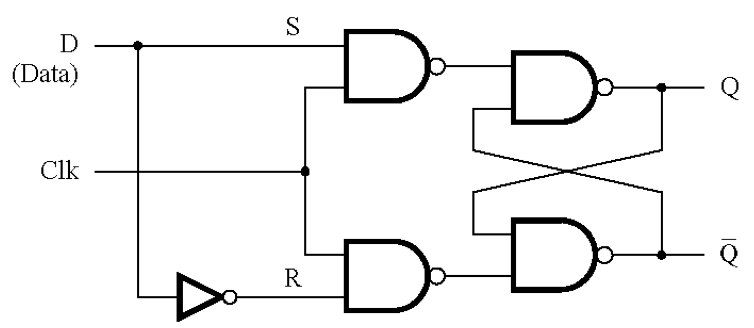 S
R
[ Figure 5.7a from the textbook ]
Circuit Diagram for the Gated D Latch
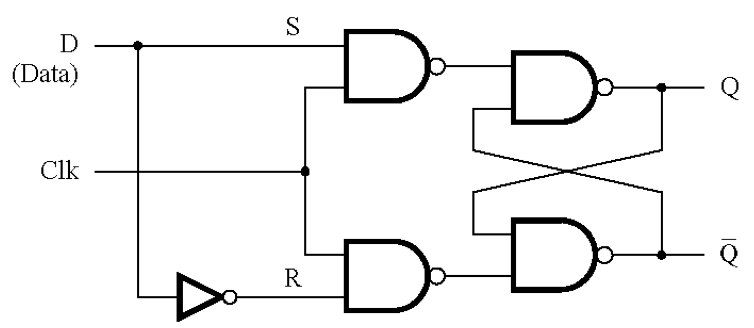 This is the only 
new thing here.
S
R
[ Figure 5.7a from the textbook ]
Circuit Diagram for the Gated D Latch
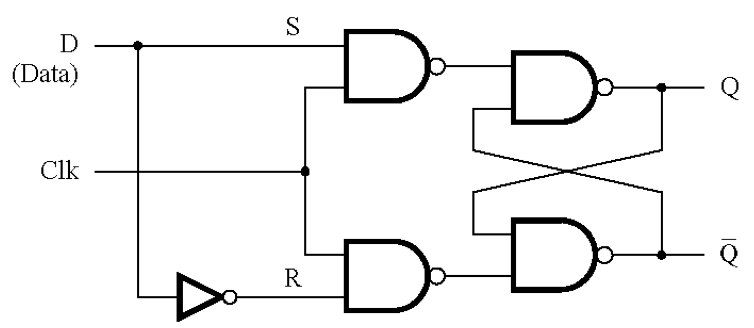 0
0
0
S
R
[ Figure 5.7a from the textbook ]
Circuit Diagram for the Gated D Latch
Q
S
R
Q
a
b
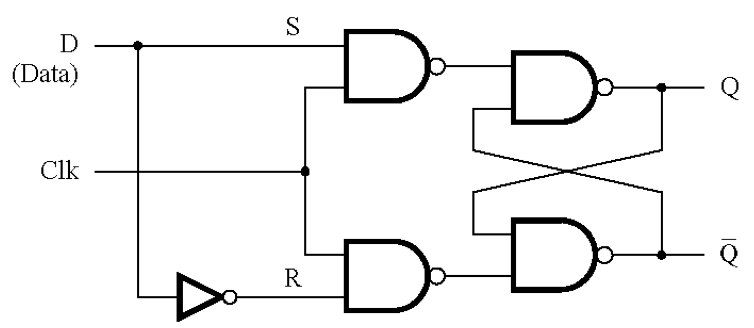 0
0
1
1
1
0
1
1
0
1
0
0
1
(no change)
1
1
0/1   1/0
0
0
0
1
S
R
[ Figure 5.7a from the textbook ]
Circuit Diagram for the Gated D Latch
Q
S
R
Q
a
b
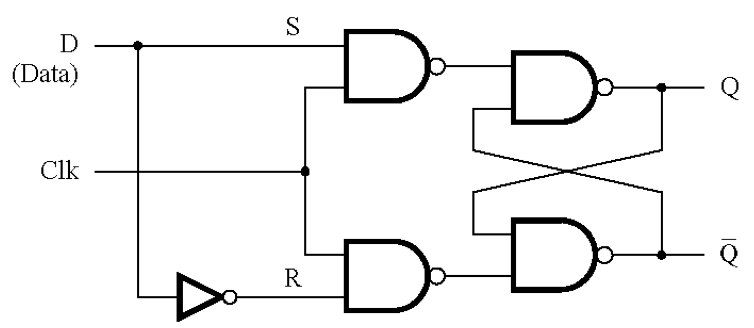 0
0
1
1
1
0
1
1
0
no change
1
0
0
1
(no change)
1
1
0/1   1/0
0
0
0
no change
1
S
R
[ Figure 5.7a from the textbook ]
Circuit Diagram for the Gated D Latch
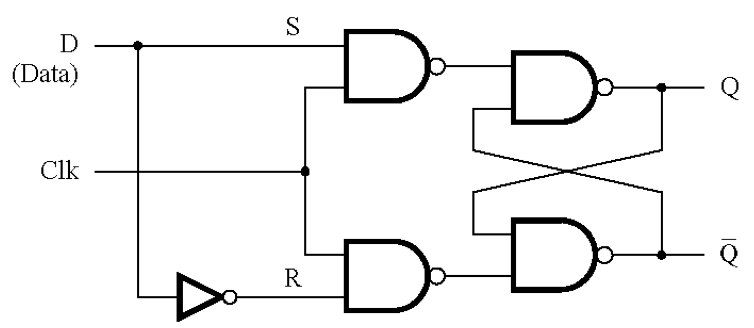 1
1
1
S
R
[ Figure 5.7a from the textbook ]
Circuit Diagram for the Gated D Latch
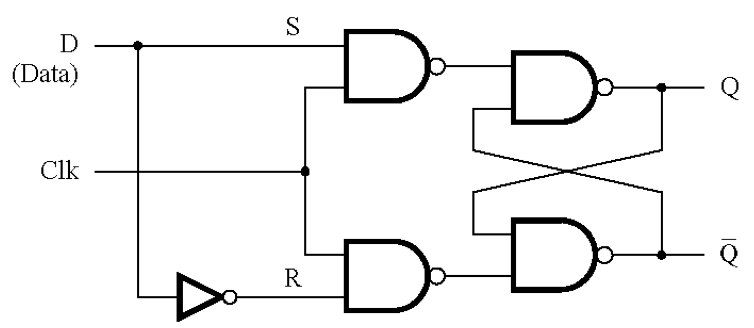 0
0
1
1
1
1
S
R
[ Figure 5.7a from the textbook ]
Circuit Diagram for the Gated D Latch
Q
S
R
Q
a
b
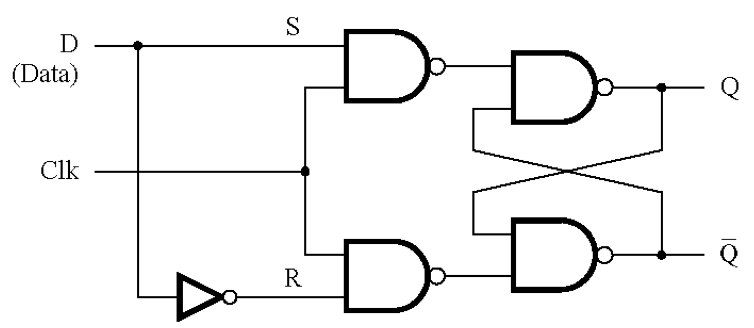 0
0
0
0
1
1
1
0
1
1
0
1
0
0
1
(no change)
1
1
0/1   1/0
1
1
1
0
1
S
R
[ Figure 5.7a from the textbook ]
Circuit Diagram for the Gated D Latch
Q
S
R
Q
a
b
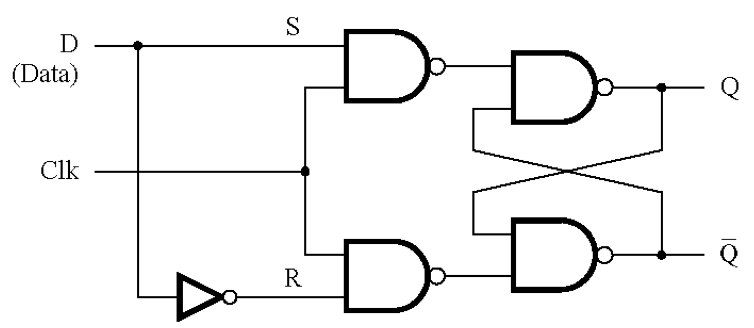 0
0
0
0
1
1
1
0
1
1
0
0
1
0
0
1
(no change)
1
1
0/1   1/0
1
1
1
1
0
1
S
R
[ Figure 5.7a from the textbook ]
Circuit Diagram for the Gated D Latch
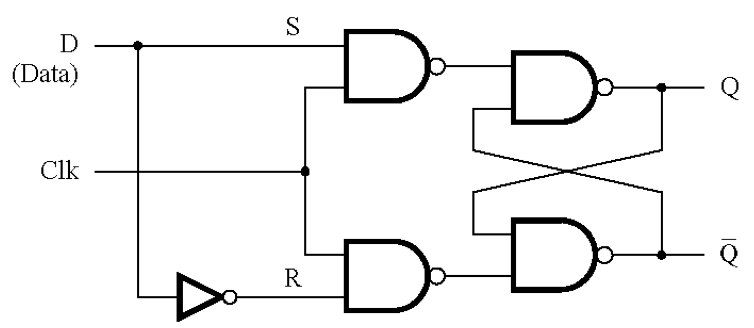 1
1
1
S
R
[ Figure 5.7a from the textbook ]
Circuit Diagram for the Gated D Latch
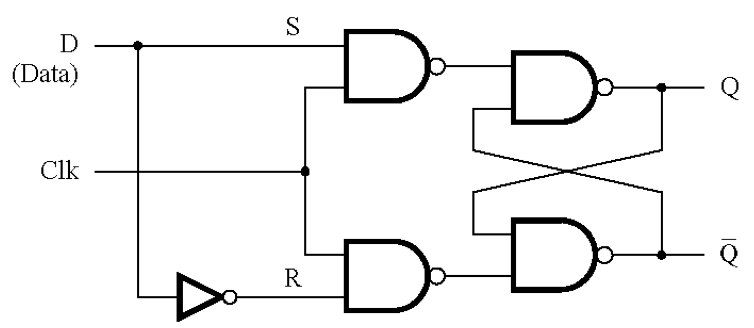 1
1
1
1
1
0
S
R
[ Figure 5.7a from the textbook ]
Circuit Diagram for the Gated D Latch
Q
S
R
Q
a
b
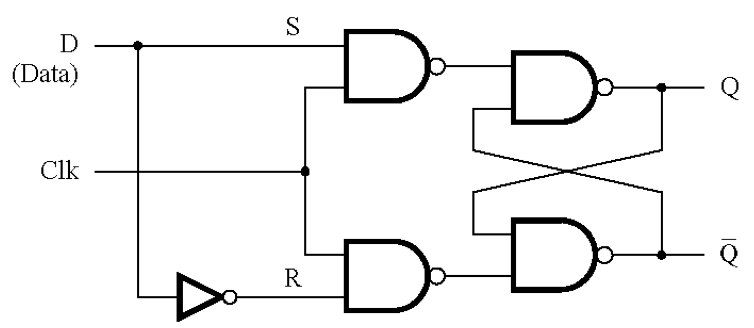 1
1
0
0
1
1
0
0
1
1
0
1
0
0
1
(no change)
1
1
0/1   1/0
1
1
1
1
0
S
R
[ Figure 5.7a from the textbook ]
Circuit Diagram for the Gated D Latch
Q
S
R
Q
a
b
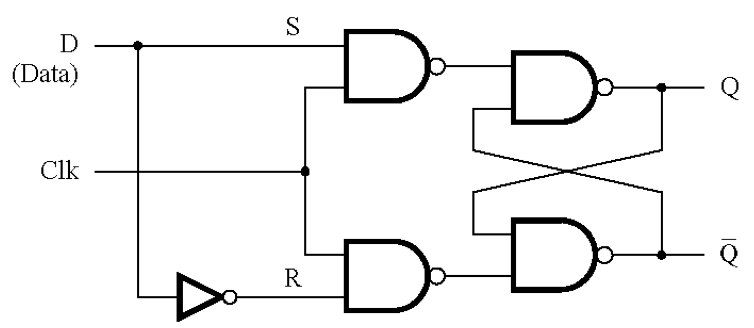 1
1
0
0
1
1
0
0
1
1
0
1
1
0
0
1
(no change)
1
1
0/1   1/0
1
1
1
0
1
0
S
R
[ Figure 5.7a from the textbook ]
Circuit Diagram and Characteristic Table 
for the Gated D Latch
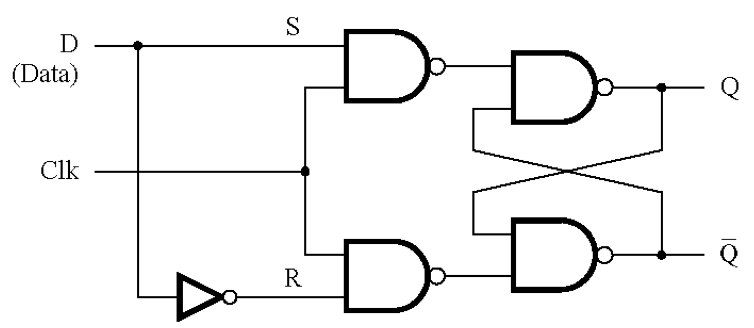 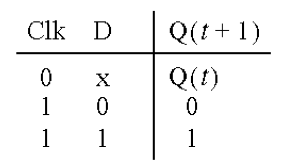 Note that it is now impossible to have S=R=1.
[ Figure 5.7a,b from the textbook ]
Circuit Diagram and Characteristic Table 
for the Gated D Latch
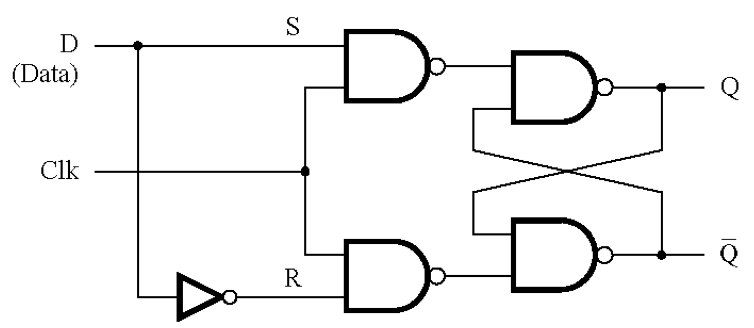 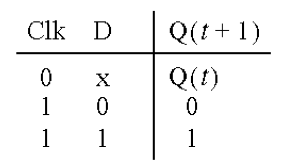 When Clk=1 the output follows the D input.
When Clk=0 the output cannot be changed.
[ Figure 5.7a,b from the textbook ]
Circuit Diagram and Graphical Symbol
for the Gated D Latch
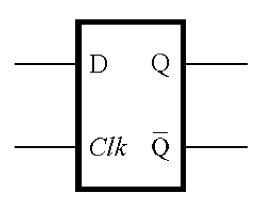 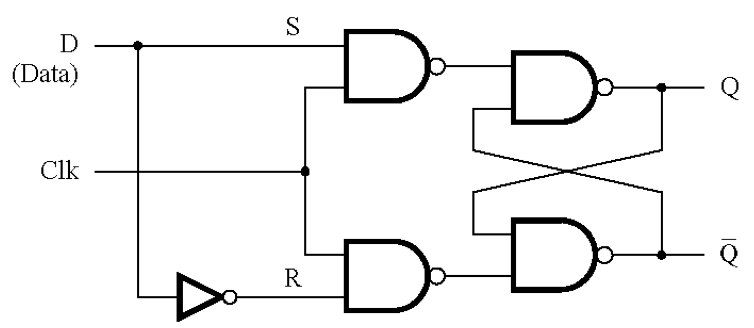 [ Figure 5.7a,c from the textbook ]
Timing Diagram for the Gated D Latch
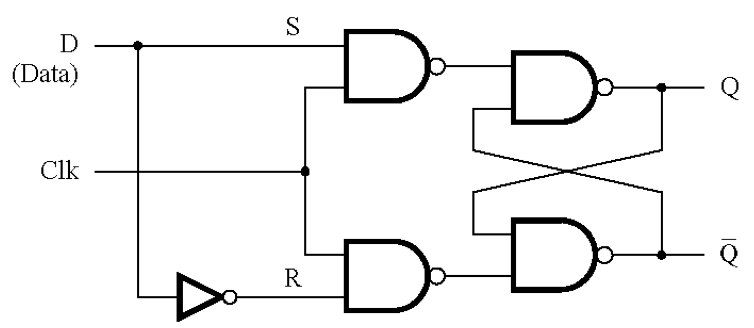 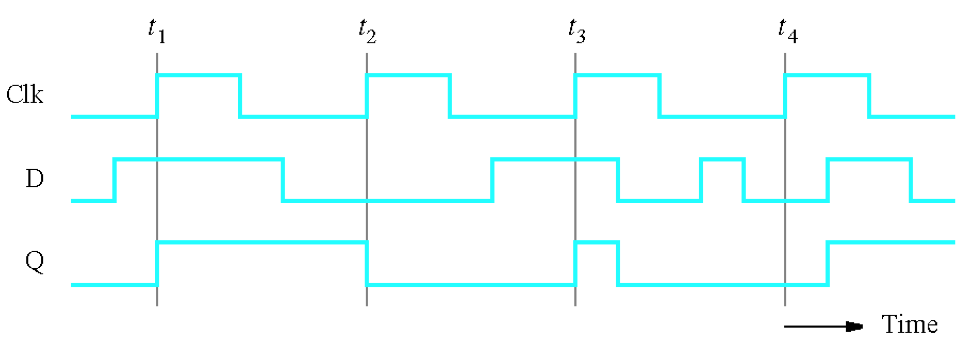 [ Figure 5.7d from the textbook ]
Timing Diagram for the Gated D Latch
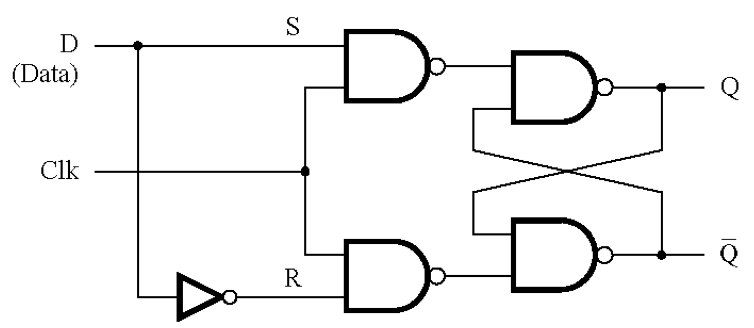 the gate is closed
Clk=0
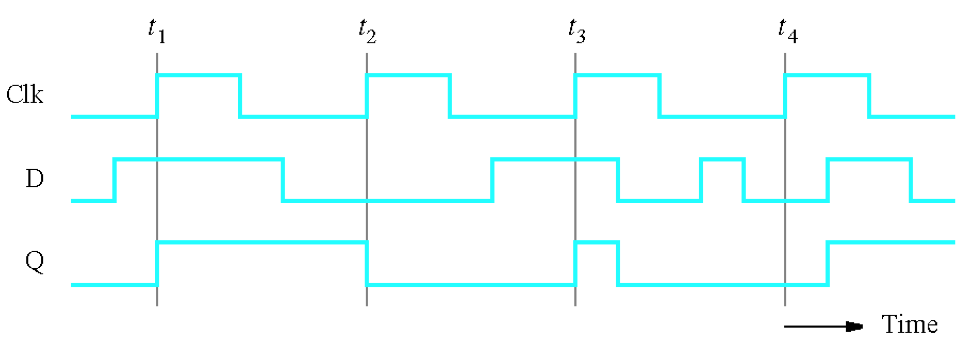 [ Figure 5.7d from the textbook ]
Timing Diagram for the Gated D Latch
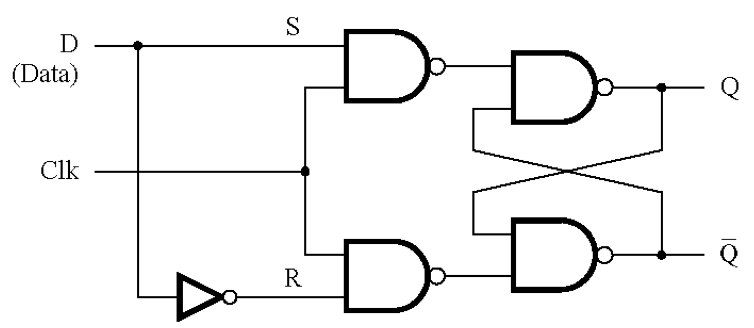 the gate is closed
Clk=0
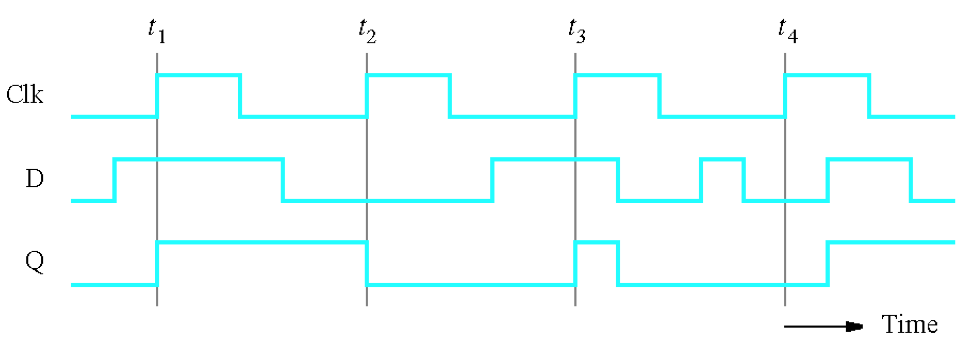 The output Q cannot *change* in these intervals.
[ Figure 5.7d from the textbook ]
Timing Diagram for the Gated D Latch
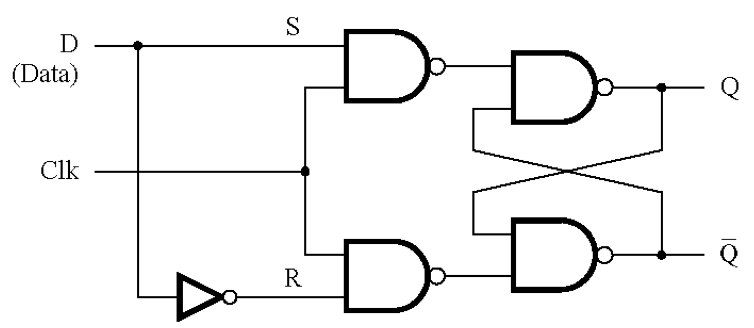 the gate is open
Clk=1
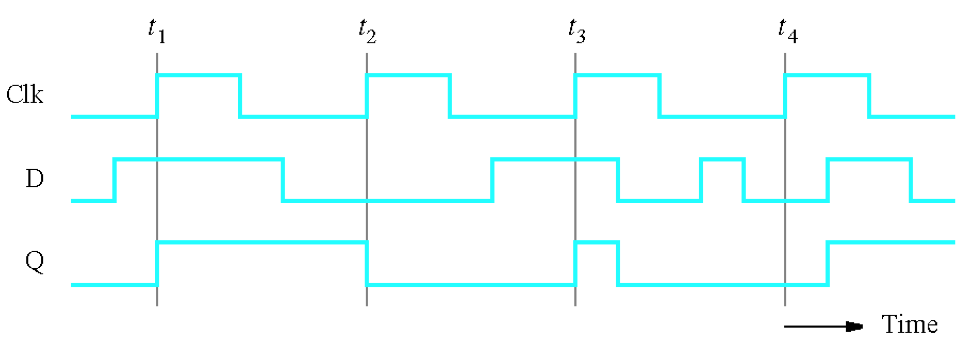 [ Figure 5.7d from the textbook ]
Timing Diagram for the Gated D Latch
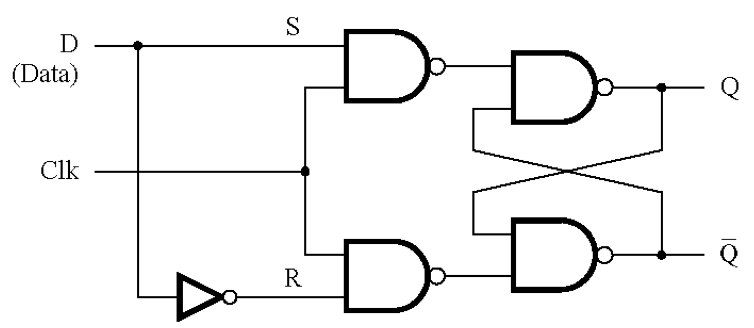 the gate is open
Clk=1
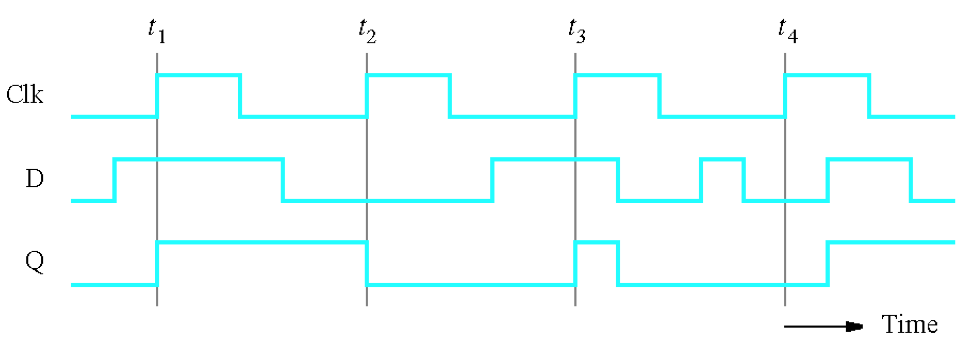 The output Q is equal to D in these intervals.
[ Figure 5.7d from the textbook ]
t
su
t
h
Clk
D
Q
Setup and hold times
Setup time (tsu) – the minimum time that the D signal must be stable
prior to the the negative edge of the Clock signal.
Hold time (th) – the minimum time that the D signal must remain stable
after the the negative edge of the Clock signal.
[ Figure 5.8 from the textbook ]
Circuit Diagram for the Gated D Latch
(with the latch implemented using NORs)
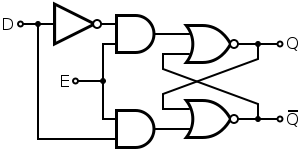 R
Clk
S
[https://en.wikibooks.org/wiki/Digital_Circuits/Latches]
Circuit Diagram for the Gated D Latch
(with the latch implemented using NORs)
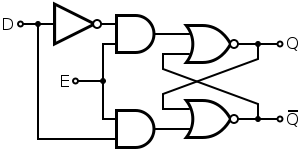 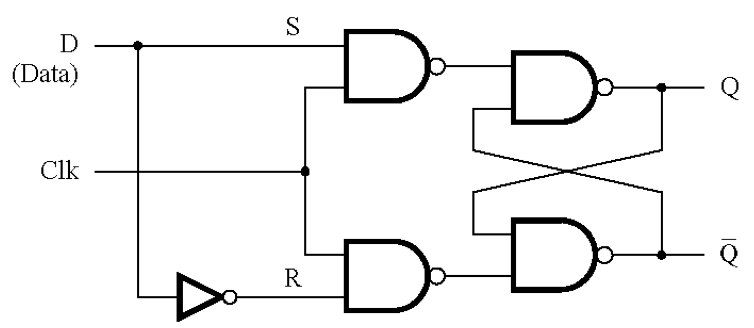 R
Clk
S
[https://en.wikibooks.org/wiki/Digital_Circuits/Latches]
[ Figure 5.7a from the textbook ]
Circuit Diagram for the Gated D Latch
(with the latch implemented using NORs)
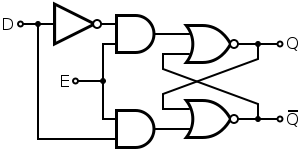 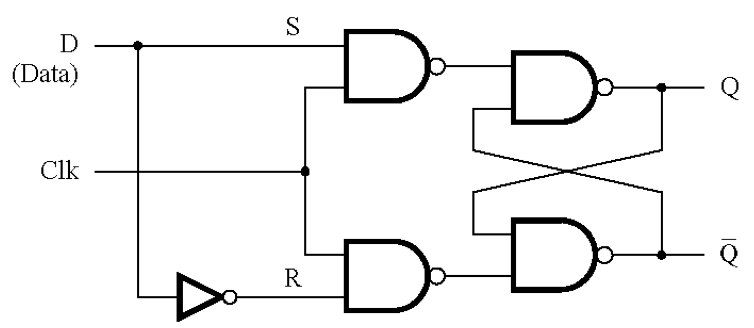 R
Clk
S
The NOT gate is now in a different place.
Also, S and R are swapped.
[https://en.wikibooks.org/wiki/Digital_Circuits/Latches]
[ Figure 5.7a from the textbook ]
Alternative Design for
the Gated D Latch
Circuit Diagram for the Gated D Latch
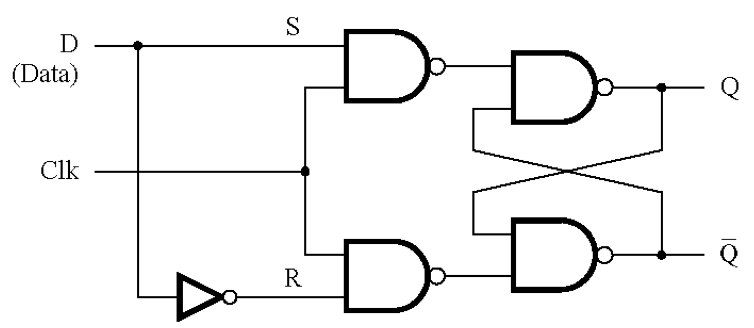 [ Figure 5.7a from the textbook ]
Gated D Latch: Alternative Design
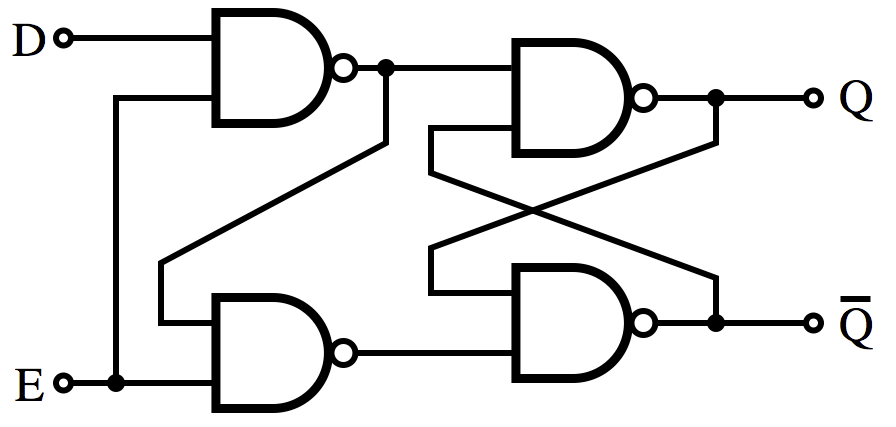 Clk
[https://en.wikipedia.org/wiki/Flip-flop_(electronics)]
Master-Slave D Flip-Flop
Constructing a Master-Slave D Flip-Flop
From Two D Latches
Latch #1
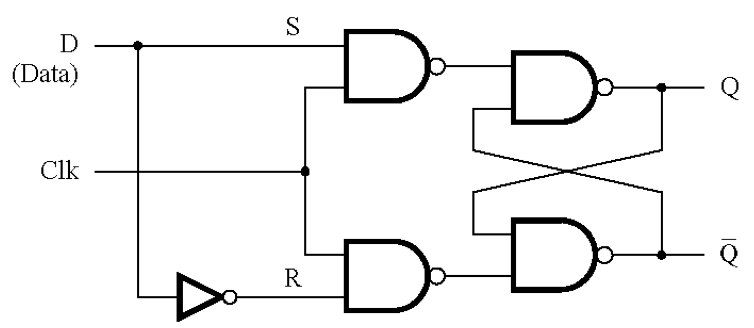 Constructing a Master-Slave D Flip-Flop
From Two D Latches
Latch #2
Latch #1
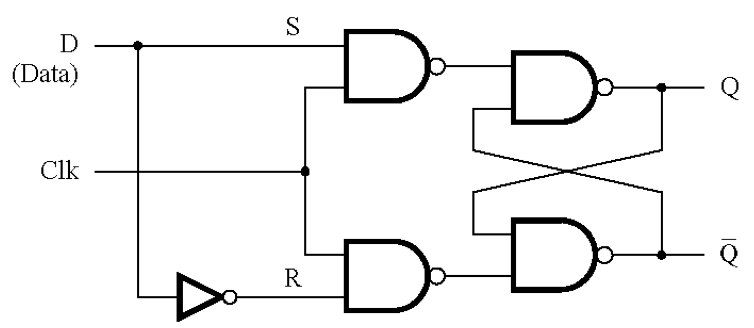 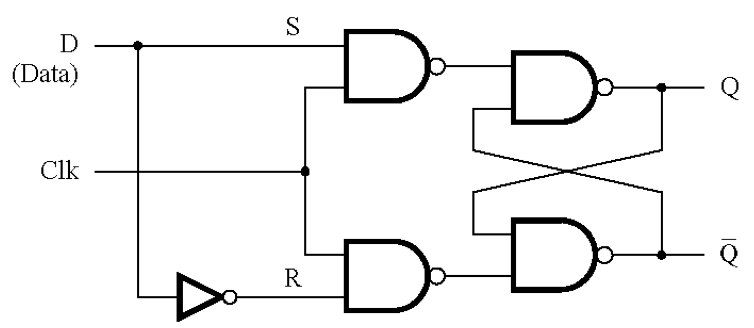 Constructing a Master-Slave D Flip-Flop
From Two D Latches
Latch #2
Latch #1
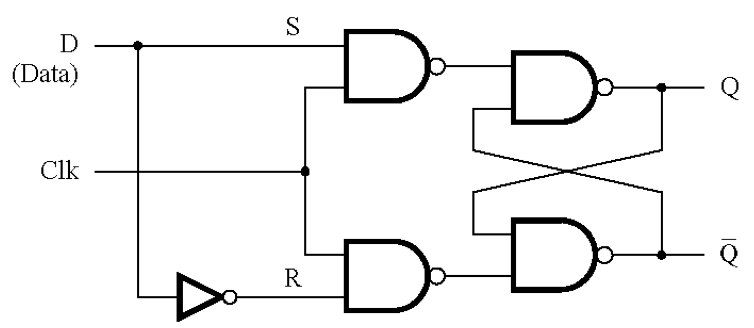 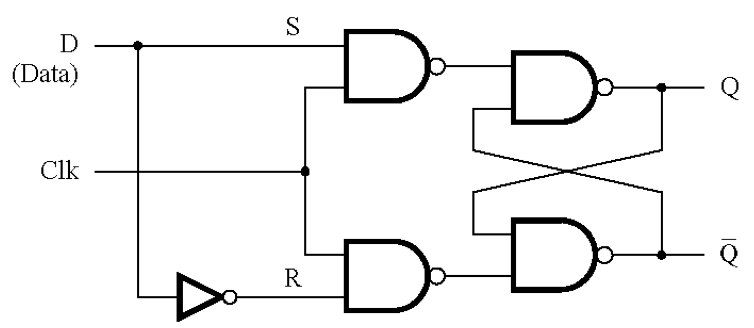 Constructing a Master-Slave D Flip-Flop
From Two D Latches
Latch #2
Latch #1
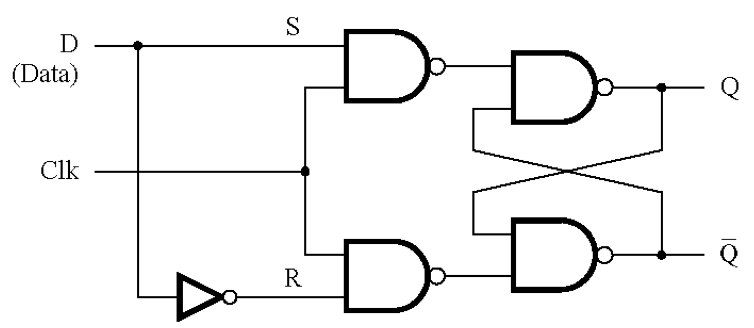 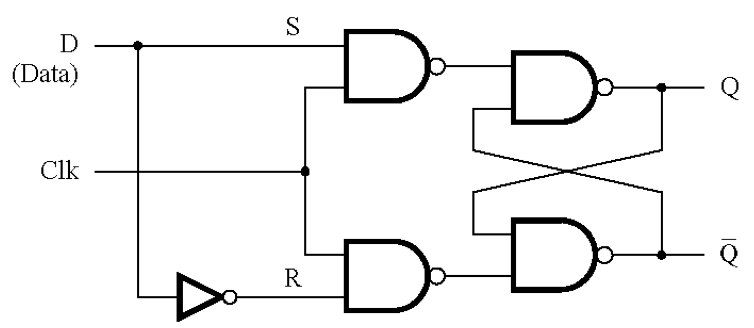 Constructing a Master-Slave D Flip-Flop
From Two D Latches
Latch #2
Latch #1
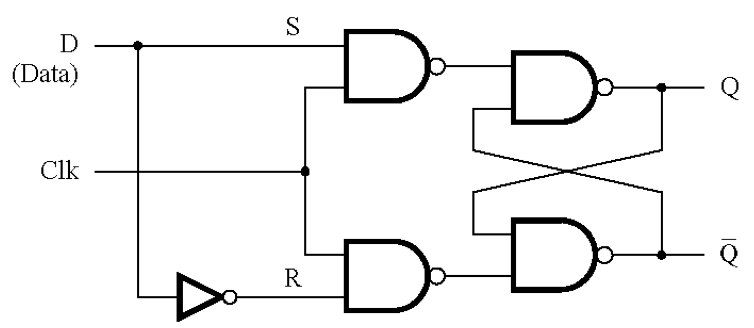 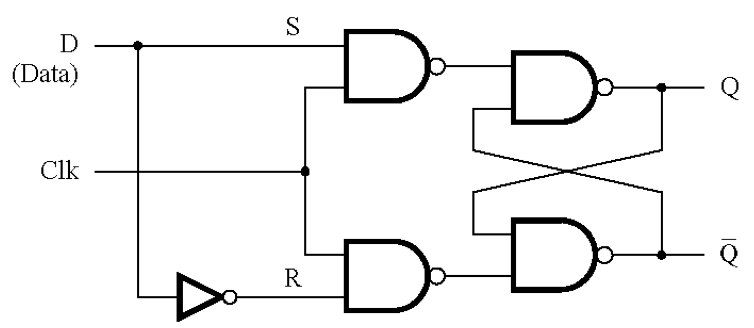 This is the 
first “gate”
Constructing a Master-Slave D Flip-Flop
From Two D Latches
Latch #2
Latch #1
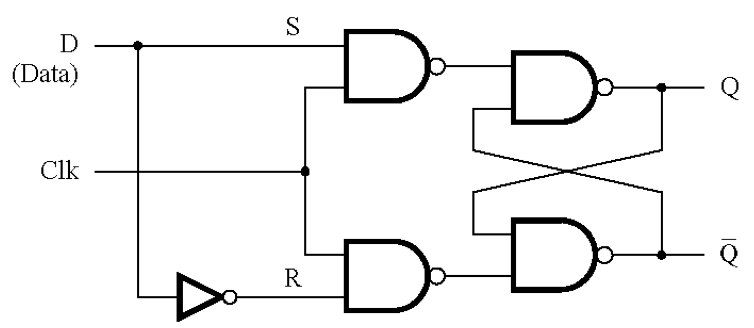 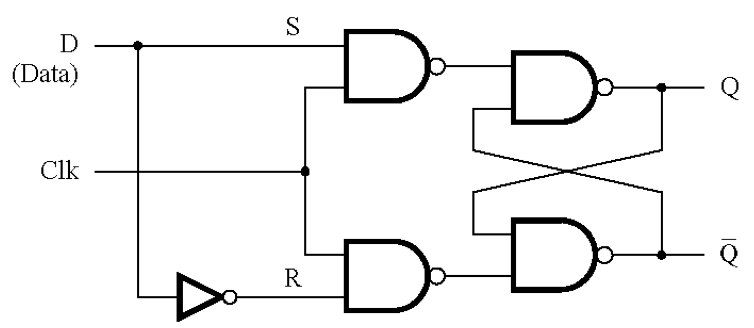 This is the 
first “snake”
Constructing a Master-Slave D Flip-Flop
From Two D Latches
Latch #2
Latch #1
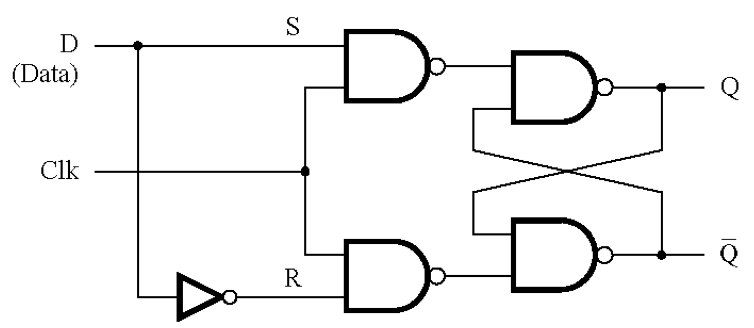 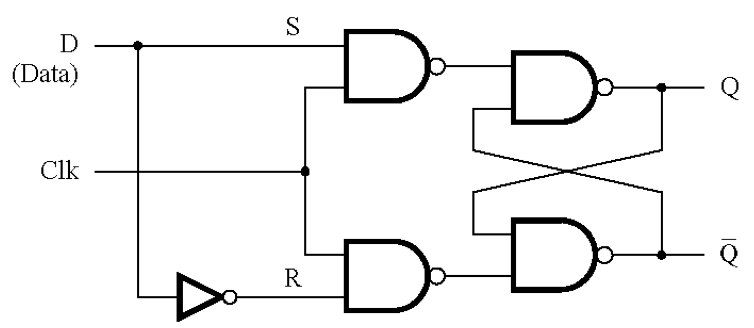 This is the 
second “gate”
Constructing a Master-Slave D Flip-Flop
From Two D Latches
Latch #2
Latch #1
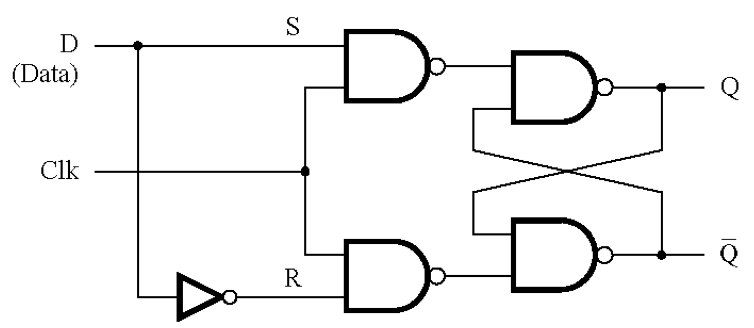 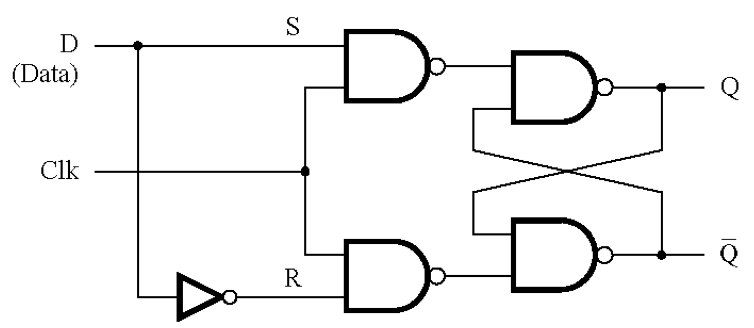 This is the 
second “snake”
Constructing a Master-Slave D Flip-Flop
From Two D Latches
Latch #2
Latch #1
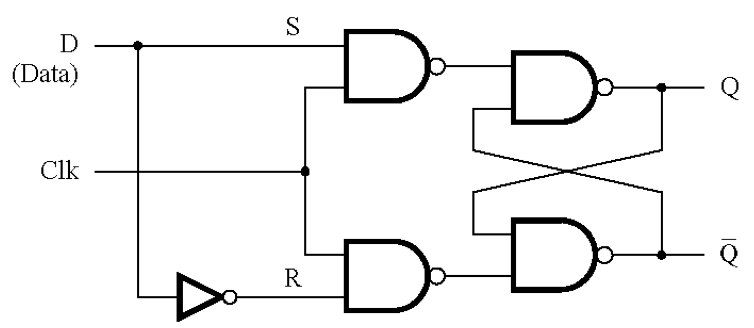 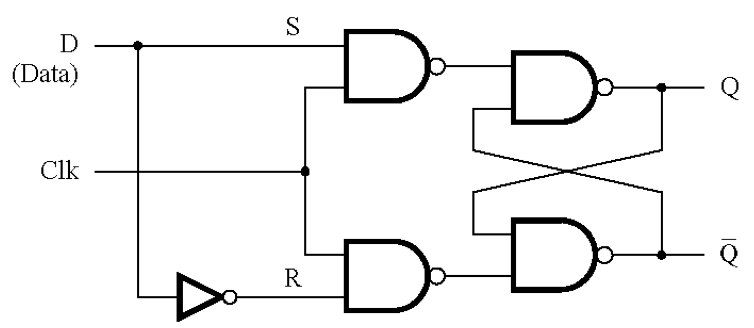 This imposes mutual exclusivity:
only one gate is open at a time.
Constructing a Master-Slave D Flip-Flop
From Two D Latches
Latch #2
Latch #1
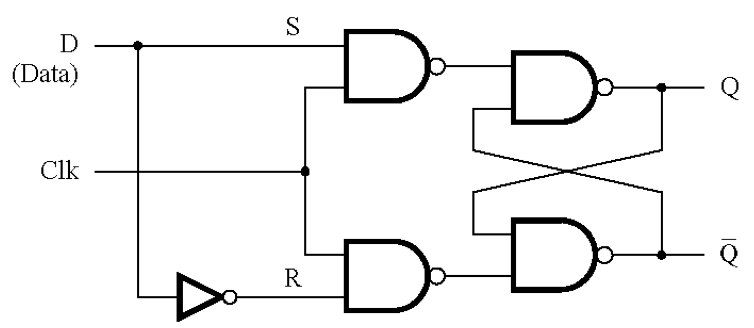 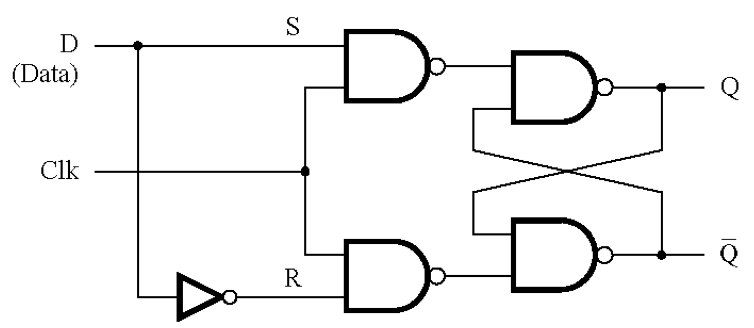 We need all of this 
to store only one bit here.
Constructing a Master-Slave D Flip-Flop
From Two D Latches
Latch #2
Latch #1
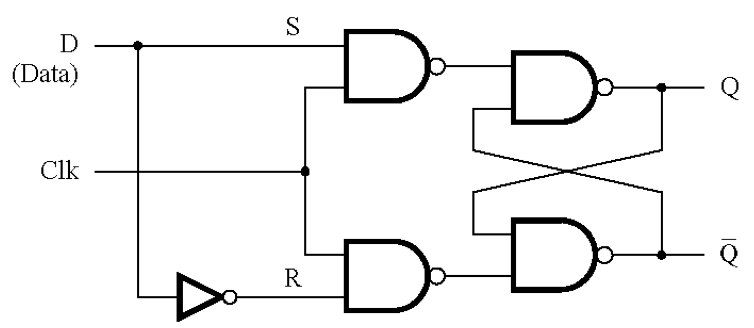 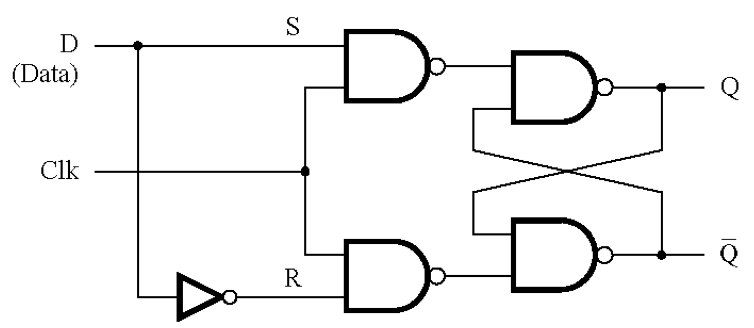 This also has the capacity to store one bit,
but it is used to update the main output.
Constructing a Master-Slave D Flip-Flop
From Two D Latches
Latch #2
Latch #1
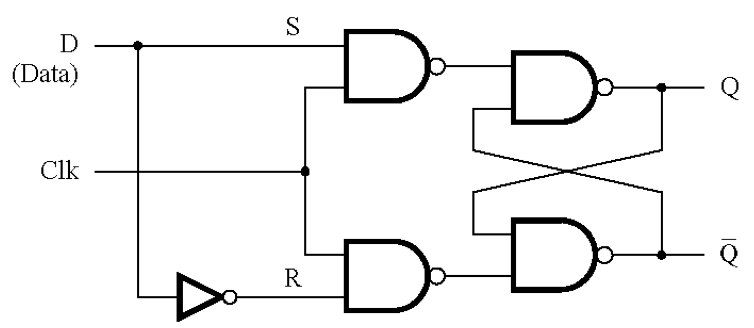 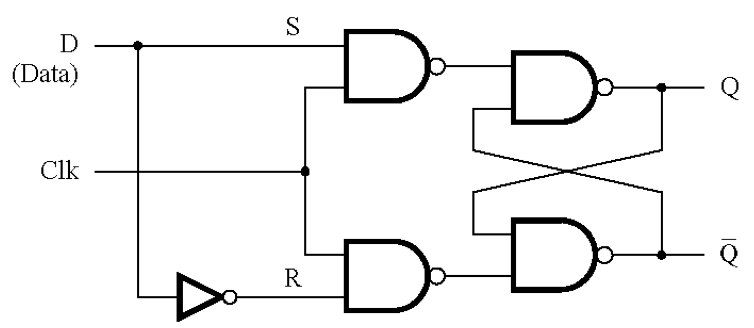 Only this bit is visible
to the user of this circuit.
Constructing a Master-Slave D Flip-Flop
From Two D Latches
Latch #2
Latch #1
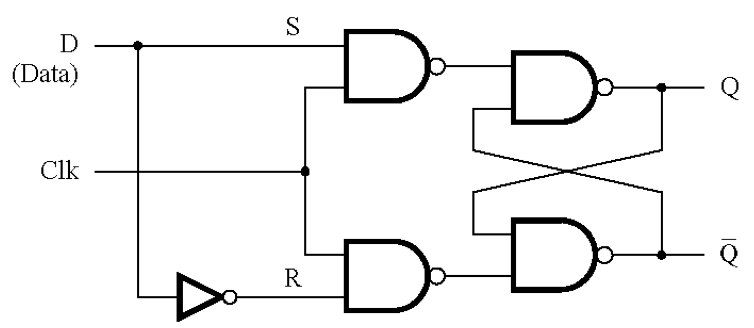 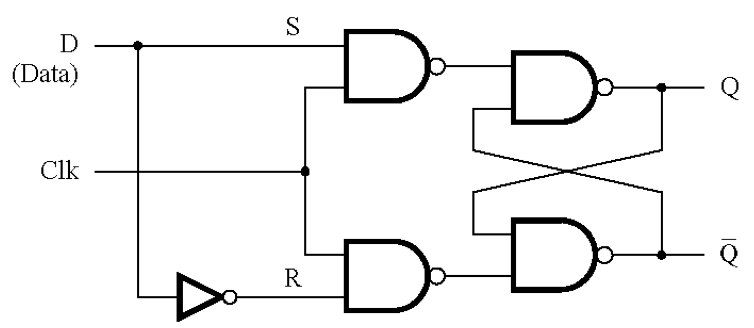 Constructing a Master-Slave D Flip-Flop
From Two D Latches
Master Latch
Slave Latch
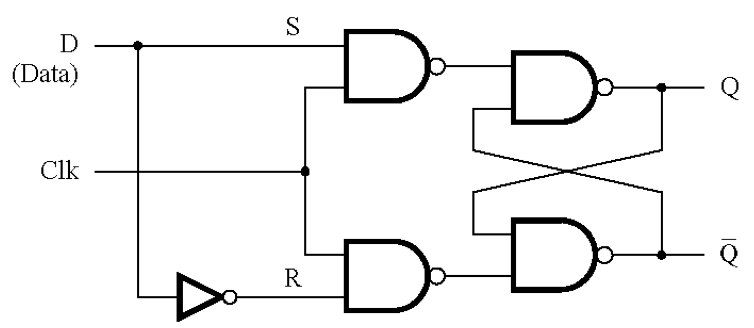 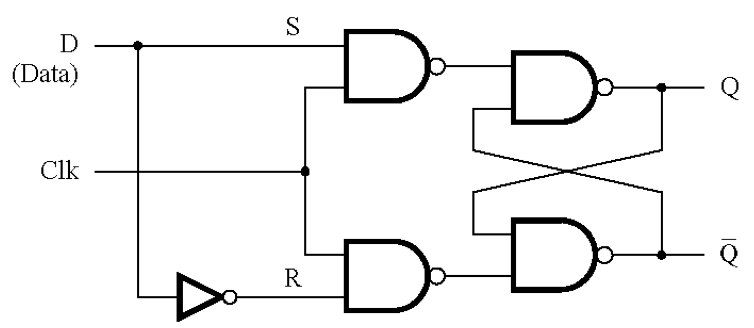 Constructing a Master-Slave D Flip-Flop
From Two D Latches
Master Latch
Slave Latch
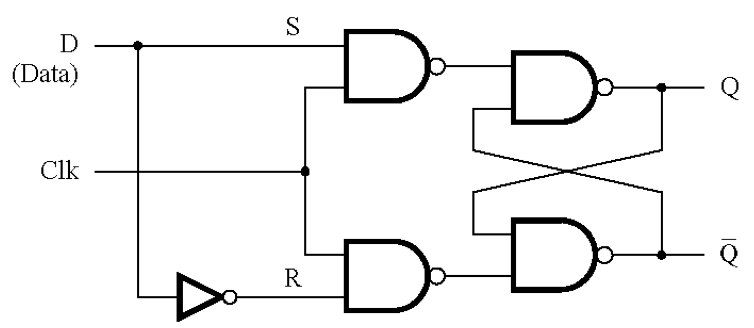 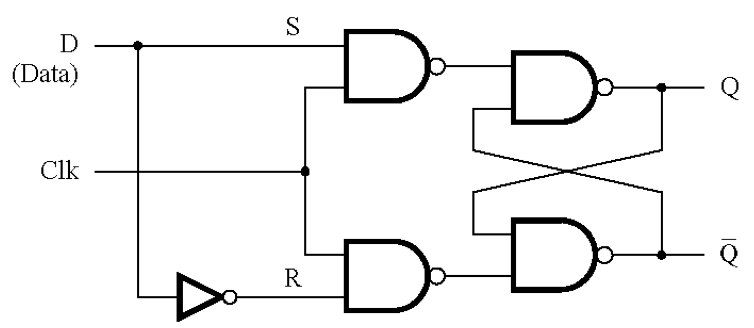 m
s
m
s
Constructing a Master-Slave D Flip-Flop
From Two D Latches
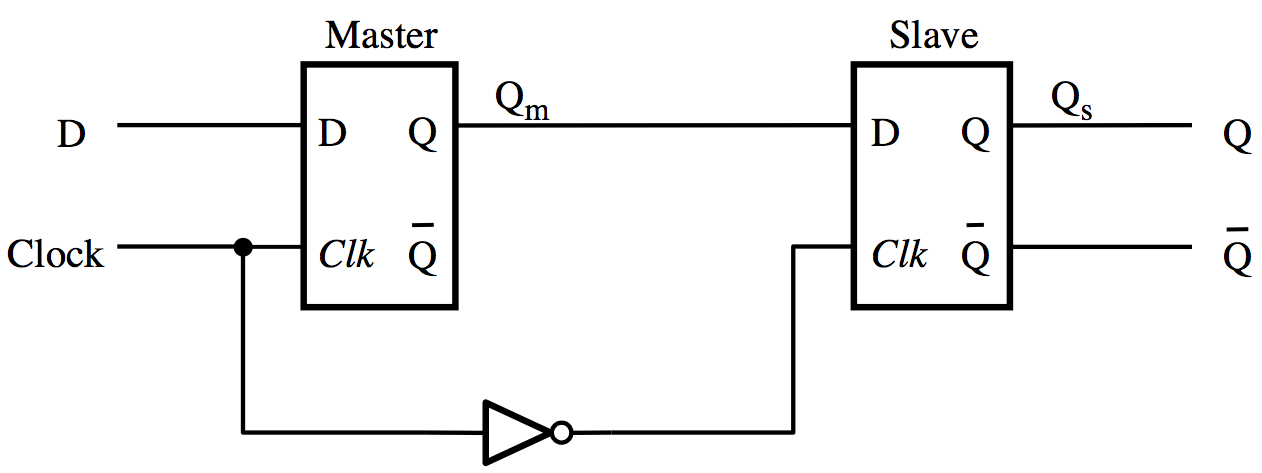 [ Figure 5.9a from the textbook ]
Clock is used for the D Flip-Flop
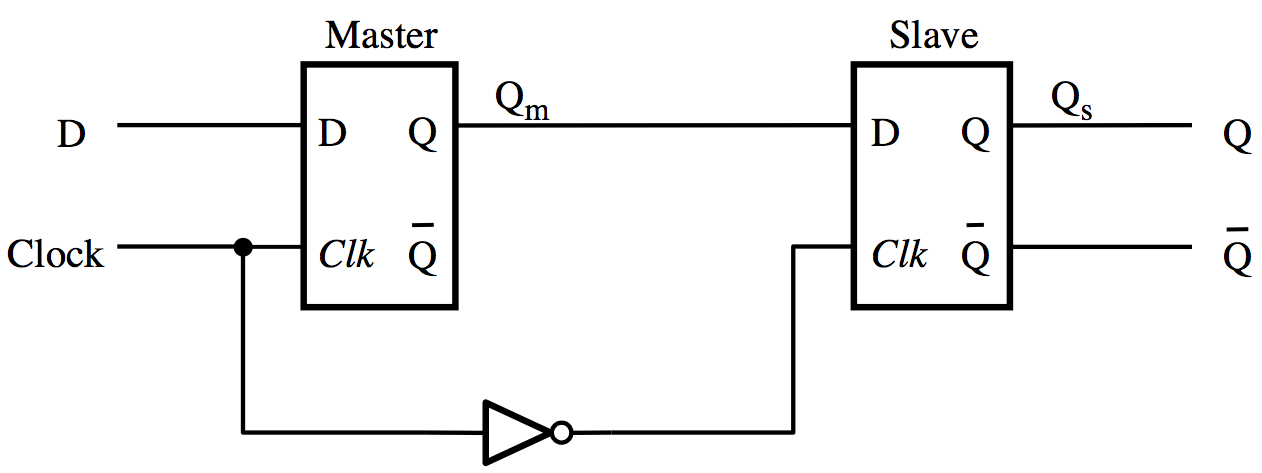 [ Figure 5.9a from the textbook ]
Clock is used for the D Flip-Flop,
but Clk is used for each D Latch
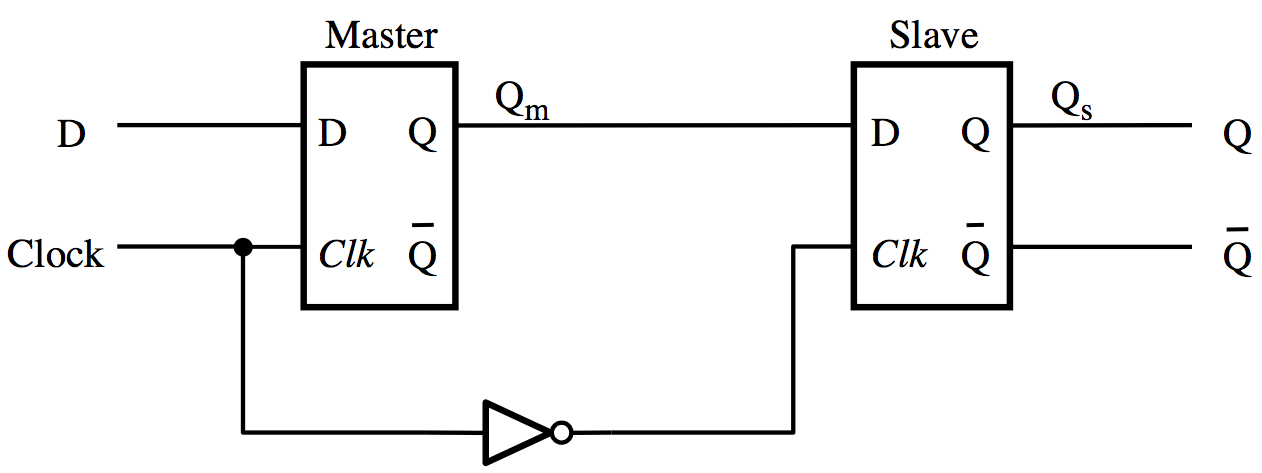 [ Figure 5.9a from the textbook ]
Constructing a Master-Slave D Flip-Flop
From one D Latch and one Gated SR Latch
(This version uses one less NOT gate)
Master Latch
Slave Latch
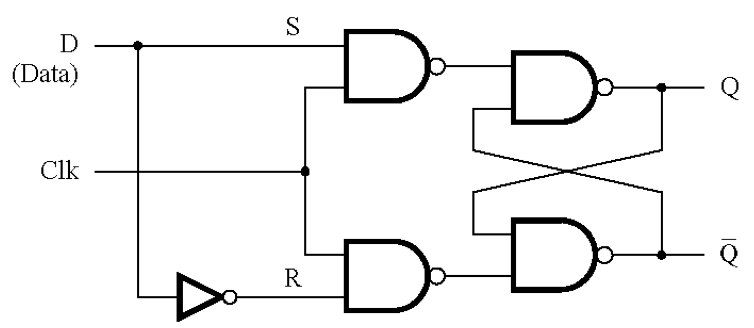 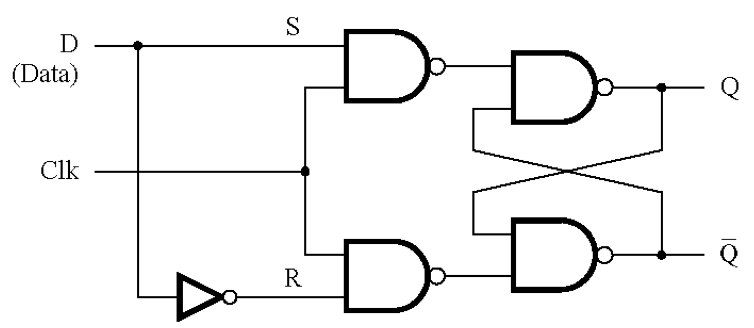 Constructing a Master-Slave D Flip-Flop
From one D Latch and one Gated SR Latch
(This version uses one less NOT gate)
Master Latch
Slave Latch
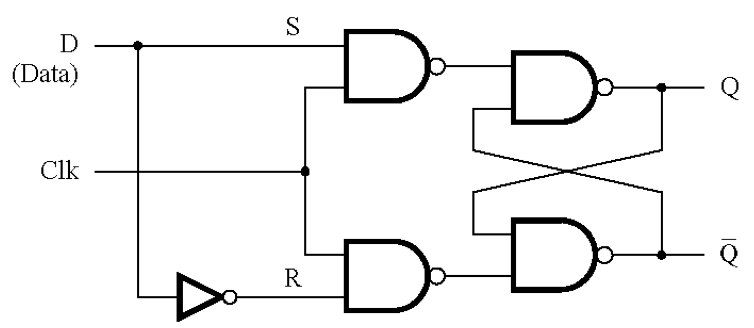 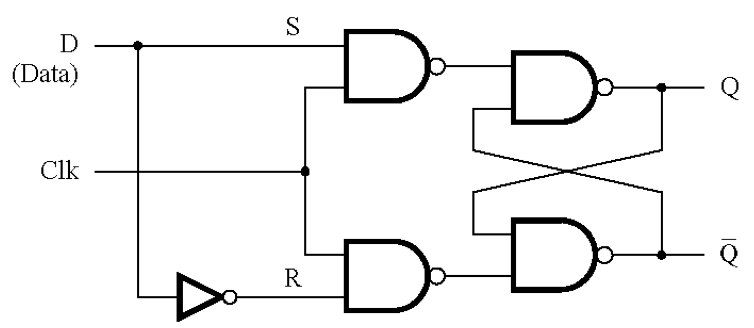 Constructing a Master-Slave D Flip-Flop
From one D Latch and one Gated SR Latch
(This version uses one less NOT gate)
Master Latch
Slave Latch
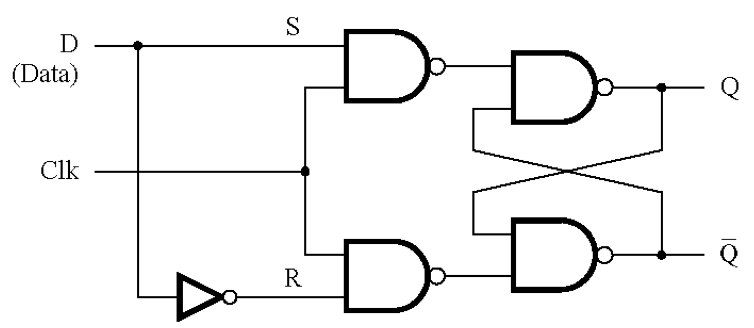 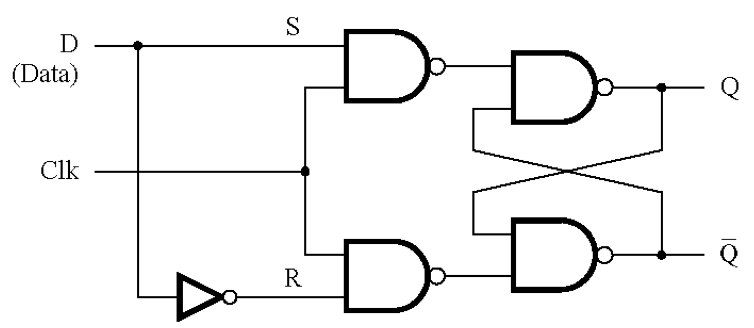 Constructing a Master-Slave D Flip-Flop
From one D Latch and one Gated SR Latch
(This version uses one less NOT gate)
Master Latch
Slave Latch
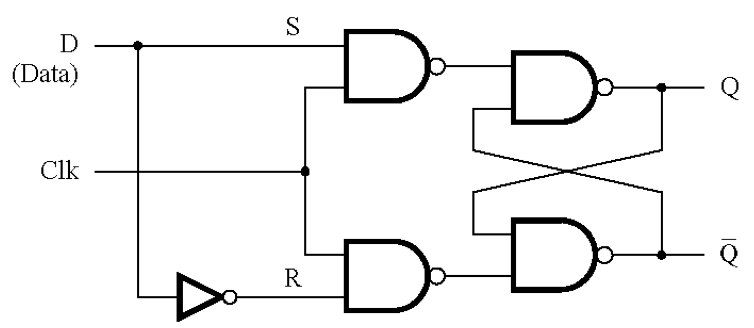 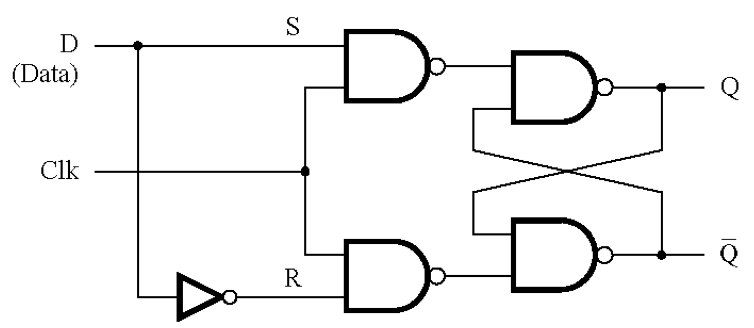 This uses the fact that Q and Q
are inverses of each other.
Flip-Flop
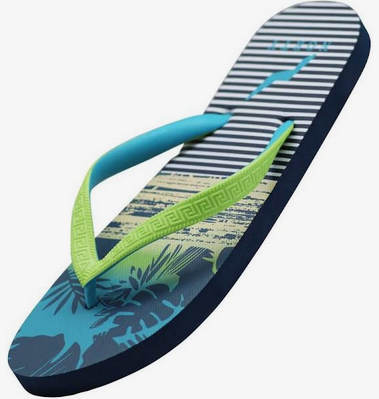 [https://www.ebay.com/itm/223956811053?chn=ps&mkevt=1&mkcid=28&var=522710005842]
Latch
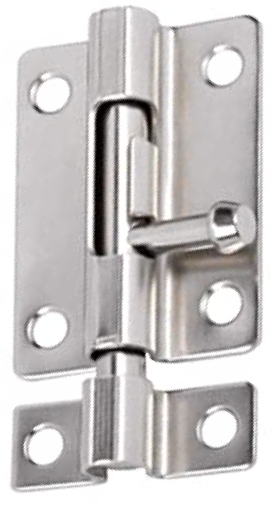 [https://m.media-amazon.com/images/I/61AE1r+aEOL._AC_SY355_.jpg]
You need 2 latches to make a flip-flop
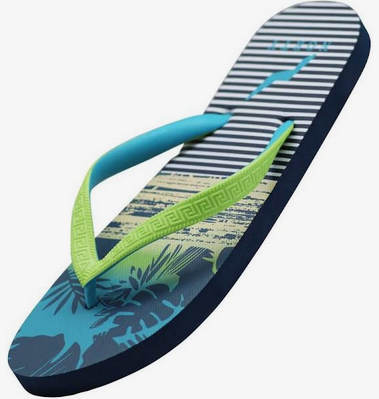 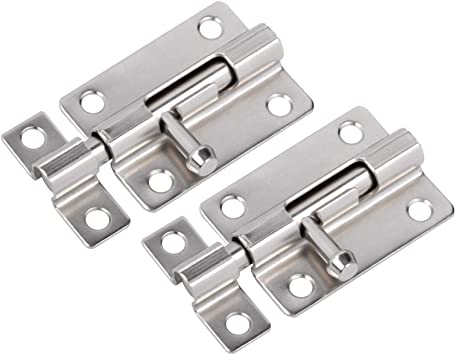 =
You need 2 latches to make a flip-flop
Master Latch
Slave Latch
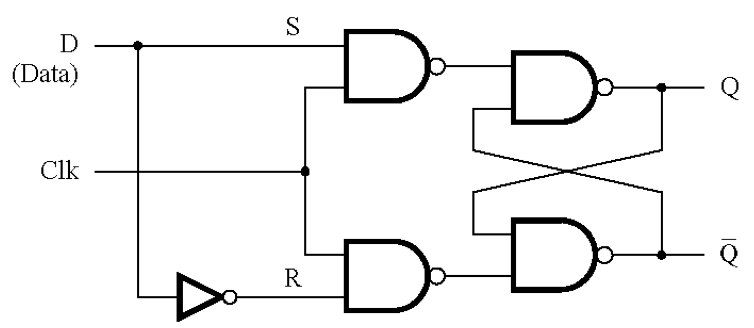 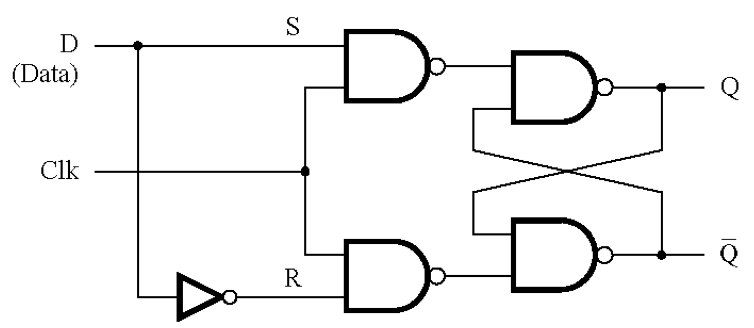 You need 2 latches to make a flip-flop
Master Latch
Slave Latch
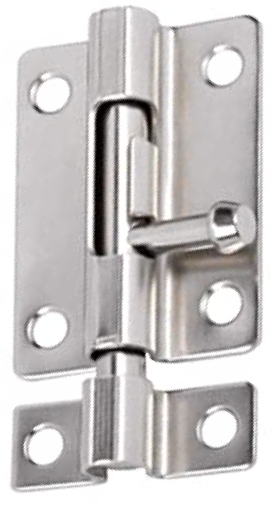 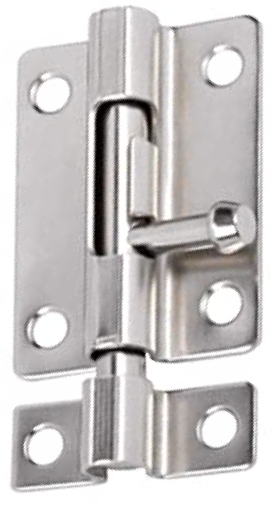 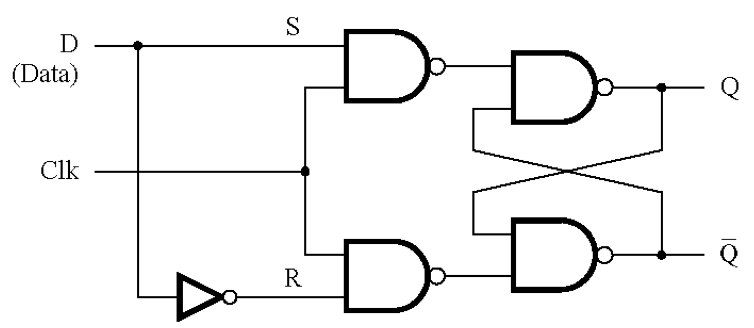 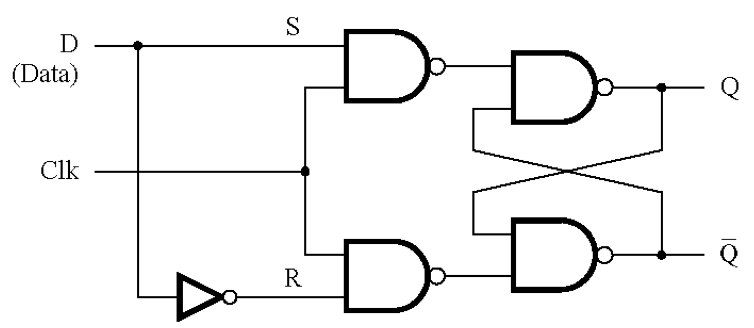 You need 2 latches to make a flip-flop
Master Latch
Slave Latch
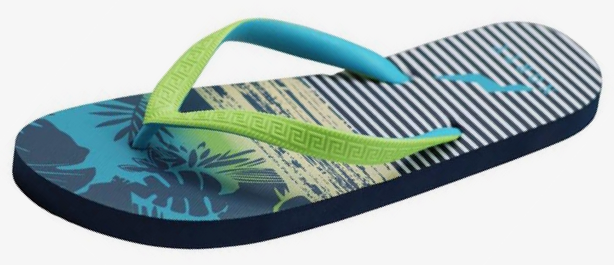 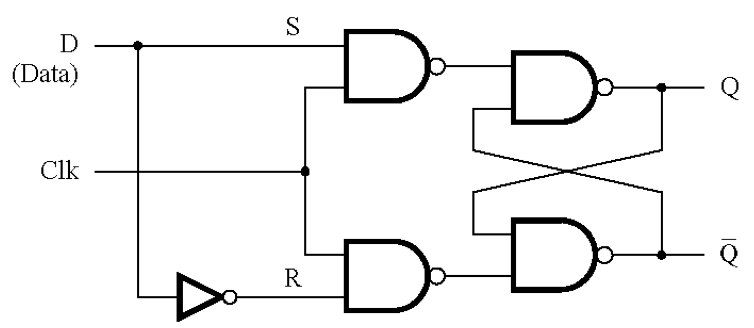 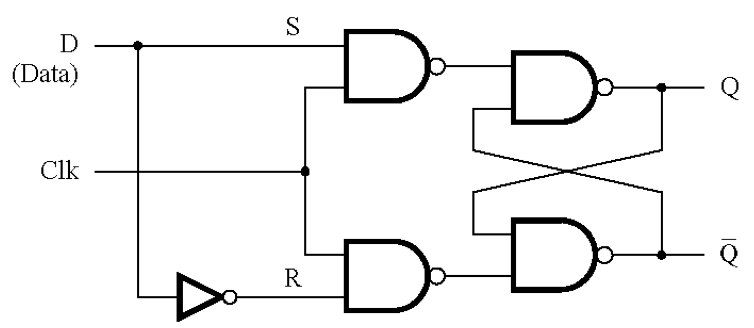 Edge-Triggered D Flip-Flops
Motivation
In some cases, we need to use a memory storage device
that can change its state no more than once during
each clock cycle.
Master-Slave D Flip-Flop
Master
Slave
Q
Q
m
s
Q
Q
D
D
Q
D
Clk
Clk
Clock
Q
Q
Q
(a) Circuit
[ Figure 5.9a from the textbook ]
Timing Diagram for the Master-Slave D Flip-Flop
Master
Slave
Q
Q
m
s
Q
Q
D
D
Q
D
Clk
Clk
Clock
Q
Q
Q
Clock
D
Q
m
Q
=
Q
s
[ Figure 5.9a,b from the textbook ]
Graphical Symbol for the Master-Slave D Flip-Flop
Q
D
Q
[ Figure 5.9c from the textbook ]
Graphical Symbol for the Master-Slave D Flip-Flop
Q
D
Q
The > means that this is edge-triggered
The small circle means that it is the negative edge
[ Figure 5.9c from the textbook ]
Negative-Edge-Triggered Master-Slave D Flip-Flop
Master
Slave
Q
Q
m
s
Q
Q
D
D
Q
D
Clk
Clk
Clock
Q
Q
Q
Positive-Edge-Triggered Master-Slave D Flip-Flop
Master
Slave
Q
Q
m
s
Q
Q
D
D
Q
D
Clk
Clk
Clock
Q
Q
Q
Negative-Edge-Triggered Master-Slave D Flip-Flop
Q
D
Positive-Edge-Triggered Master-Slave D Flip-Flop
Q
Q
D
Q
Negative-Edge-Triggered Master-Slave D Flip-Flop
negative edge
(of the Clock)
Q
D
Positive-Edge-Triggered Master-Slave D Flip-Flop
Q
Q
D
Q
positive edge
(of the Clock)
D Flip-Flop: 
A Double Door Analogy
Negative-Edge-Triggered 
Master-Slave D Flip-Flop
Master
Slave
Q
Q
m
s
Q
Q
D
D
Q
D
Clk
Clk
Clock
Q
Q
Q
Clock
Negative-Edge-Triggered 
Master-Slave D Flip-Flop
Master
Slave
Q
Q
m
s
Q
Q
D
D
Q
D
Clk
Clk
Clock
Q
Q
Q
Clock
Negative-Edge-Triggered 
Master-Slave D Flip-Flop
Master
Slave
Q
Q
m
s
Q
Q
D
D
Q
D
Clk
Clk
Clock
Q
Q
Q
Clock
Negative-Edge-Triggered 
Master-Slave D Flip-Flop
Master
Slave
Q
Q
m
s
Q
Q
D
D
Q
D
Clk
Clk
Clock
Q
Q
Q
Clock
Negative-Edge-Triggered 
Master-Slave D Flip-Flop
Master
Slave
Q
Q
m
s
Q
Q
D
D
Q
D
Clk
Clk
Clock
Q
Q
Q
Clock
Negative-Edge-Triggered 
Master-Slave D Flip-Flop
Master
Slave
Q
Q
m
s
Q
Q
D
D
Q
D
Clk
Clk
Clock
Q
Q
Q
Clock
Negative-Edge-Triggered 
Master-Slave D Flip-Flop
Master
Slave
Q
Q
m
s
Q
Q
D
D
Q
D
Clk
Clk
Clock
Q
Q
Q
Clock
Positive-Edge-Triggered 
Master-Slave D Flip-Flop
Master
Slave
Q
Q
m
s
Q
Q
D
D
Q
D
Clk
Clk
Clock
Q
Q
Q
Clock
Positive-Edge-Triggered 
Master-Slave D Flip-Flop
Master
Slave
Q
Q
m
s
Q
Q
D
D
Q
D
Clk
Clk
Clock
Q
Q
Q
Clock
Positive-Edge-Triggered 
Master-Slave D Flip-Flop
Master
Slave
Q
Q
m
s
Q
Q
D
D
Q
D
Clk
Clk
Clock
Q
Q
Q
Clock
Positive-Edge-Triggered 
Master-Slave D Flip-Flop
Master
Slave
Q
Q
m
s
Q
Q
D
D
Q
D
Clk
Clk
Clock
Q
Q
Q
Clock
Positive-Edge-Triggered 
Master-Slave D Flip-Flop
Master
Slave
Q
Q
m
s
Q
Q
D
D
Q
D
Clk
Clk
Clock
Q
Q
Q
Clock
Positive-Edge-Triggered 
Master-Slave D Flip-Flop
Master
Slave
Q
Q
m
s
Q
Q
D
D
Q
D
Clk
Clk
Clock
Q
Q
Q
Clock
Positive-Edge-Triggered 
Master-Slave D Flip-Flop
Master
Slave
Q
Q
m
s
Q
Q
D
D
Q
D
Clk
Clk
Clock
Q
Q
Q
Clock
Adding the Data Line
Positive-Edge-Triggered 
Master-Slave D Flip-Flop
1
0
1
Master
Slave
Q
Q
m
s
Q
Q
D
D
Q
D
Clk
Clk
Clock
Q
Q
Q
Clock
D
Positive-Edge-Triggered 
Master-Slave D Flip-Flop
1
0
1
Master
Slave
Q
Q
m
s
Q
Q
D
D
Q
D
Clk
Clk
Clock
Q
Q
Q
Clock
D
Positive-Edge-Triggered 
Master-Slave D Flip-Flop
1
1
1
Master
Slave
Q
Q
m
s
Q
Q
D
D
Q
D
Clk
Clk
Clock
Q
Q
Q
Clock
D
Positive-Edge-Triggered 
Master-Slave D Flip-Flop
1
1
1
Master
Slave
Q
Q
m
s
Q
Q
D
D
Q
D
Clk
Clk
Clock
Q
Q
Q
Clock
D
Positive-Edge-Triggered 
Master-Slave D Flip-Flop
1
1
1
Master
Slave
Q
Q
m
s
Q
Q
D
D
Q
D
Clk
Clk
Clock
Q
Q
Q
Clock
D
Positive-Edge-Triggered 
Master-Slave D Flip-Flop
0
1
0
Master
Slave
Q
Q
m
s
Q
Q
D
D
Q
D
Clk
Clk
Clock
Q
Q
Q
Clock
D
Positive-Edge-Triggered 
Master-Slave D Flip-Flop
0
0
0
Master
Slave
Q
Q
m
s
Q
Q
D
D
Q
D
Clk
Clk
Clock
Q
Q
Q
Clock
D
Level-Sensitive v.s. Edge-Triggered
Comparison of level-sensitive and edge-triggered D storage elements
Q
D
D
Q
a
Clock
Q
Q
Clk
a
Q
D
Q
b
Clock
Q
Q
b
D
Q
D
Q
Q
c
a
Q
Q
c
Q
b
Q
c
Comparison of level-sensitive and edge-triggered D storage elements
Q
D
D
Q
a
The D Latch is Level-Sensitive
(the output mirrors the D input when Clk=1)
Clock
Q
Q
Clk
a
Q
D
Q
b
Clock
Q
Q
b
D
Q
D
Q
Q
c
a
Q
Q
c
Q
b
Q
c
Comparison of level-sensitive and edge-triggered D storage elements
Positive-edge-triggered D Flip-Flop
(the output is equal to the value of D right
at the positive edge of the clock signal)
Q
D
D
Q
a
Clock
Q
Q
Clk
a
Q
D
Q
b
Clock
Q
Q
b
D
Q
D
Q
Q
c
a
Q
Q
c
Q
b
Q
c
Comparison of level-sensitive and edge-triggered D storage elements
Negative-edge-triggered D Flip-Flop
(the output is equal to the value of D right
at the negative edge of the clock signal)
Q
D
D
Q
a
Clock
Q
Q
Clk
a
Q
D
Q
b
Clock
Q
Q
b
D
Q
D
Q
Q
c
a
Q
Q
c
Q
b
Q
c
Summary
The Complete Wiring Diagram for 
a Positive-Edge-Triggered D Flip-Flop
D
Q
Clock
Q
The Complete Wiring Diagram for 
a Negative-Edge-Triggered D Flip-Flop
D
Q
Clock
Q
The Complete Wiring Diagram for 
a Negative-Edge-Triggered D Flip-Flop
D
Q
Clock
Q
Terminology
Basic Latch – is a feedback connection of two NOR gates or two NAND gates, which can store one bit of information (it has two outputs, but they are inverses of each other). The primary output can be set to 1 using the S input and reset to 0 using the R input.

Gated Latch – is a basic latch that includes input gating with a control input signal. The latch retains its existing state when the control input is equal to 0. Its state may be changed through the S and R inputs when the control signal is equal to 1.
[ Section 5.7 in the textbook ]
Terminology
Two types of gated latches 
    (the control input is the clock):

Gated SR Latch – uses the S and R inputs to set the latch to 1 or reset it to 0.

Gated D Latch – uses the D input to force the latch into a state that has the same logic value as the D input.
[ Section 5.7 in the textbook ]
Terminology
Flip-Flop – is a storage element that can have its output state changed only on the edge of the controlling clock signal. 


Positive-edge triggered – if the state changes when the clock signal goes from 0 to 1.

Negative-edge triggered – if the state changes when the clock signal goes from 1 to 0.
[ Section 5.7 in the textbook ]
Terminology
Both latches and flip-flops are storage elements. Each of them can store only one bit of information. However, they use different mechanisms to change the value of that bit. 

A latch is level-sensitive, whereas a flip-flop is edge-sensitive. When a latch is enabled it becomes transparent, meaning that its output can be changed immediately given appropriate values of the inputs.  And the output can change multiple times while the latch is enabled.

On the other hand, the output of a  flip-flop changes only   on a single type of clock edge (either positive going or negative going edge). The new output depends on the input values at the time of the clock edge.
[http://en.wikipedia.org/wiki/Flip-flop_(electronics)]
Questions?
THE END
THE END